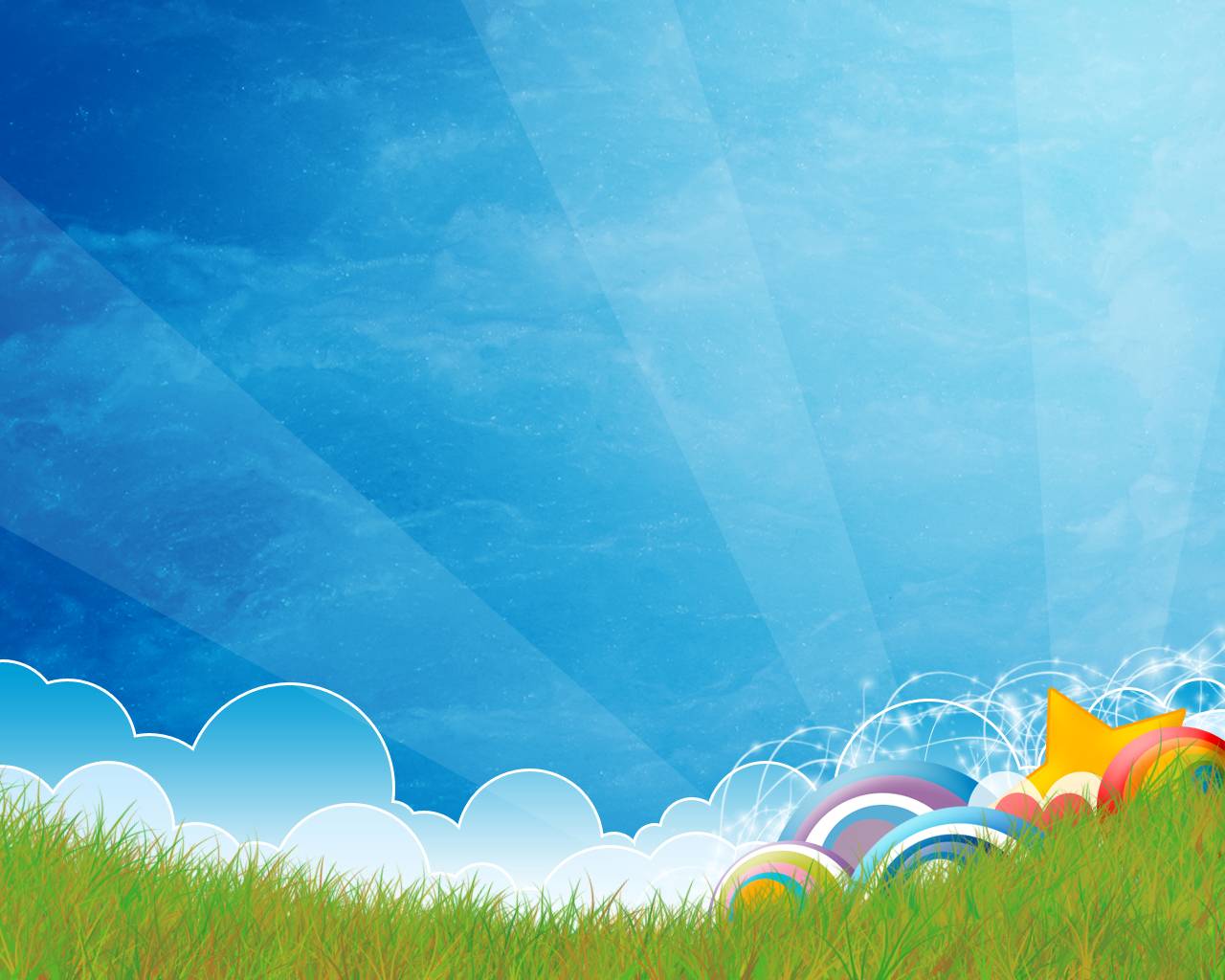 การจัดซื้อจัดจ้างภาครัฐด้วย วิธีการทางอิเล็กทรอนิกส์ (e-GP) ระยะที่ 3
วิธีเฉพาะเจาะจง
วิธีเฉพาะเจาะจง
1. เข้าสู่เว็บไซต์ http://www.gprocurement.go.th
    1.1 บันทึก “รหัสผู้ใช้”
    1.2 บันทึก “รหัสผ่าน”
    1.3 กดปุ่ม  “เข้าสู่ระบบ”
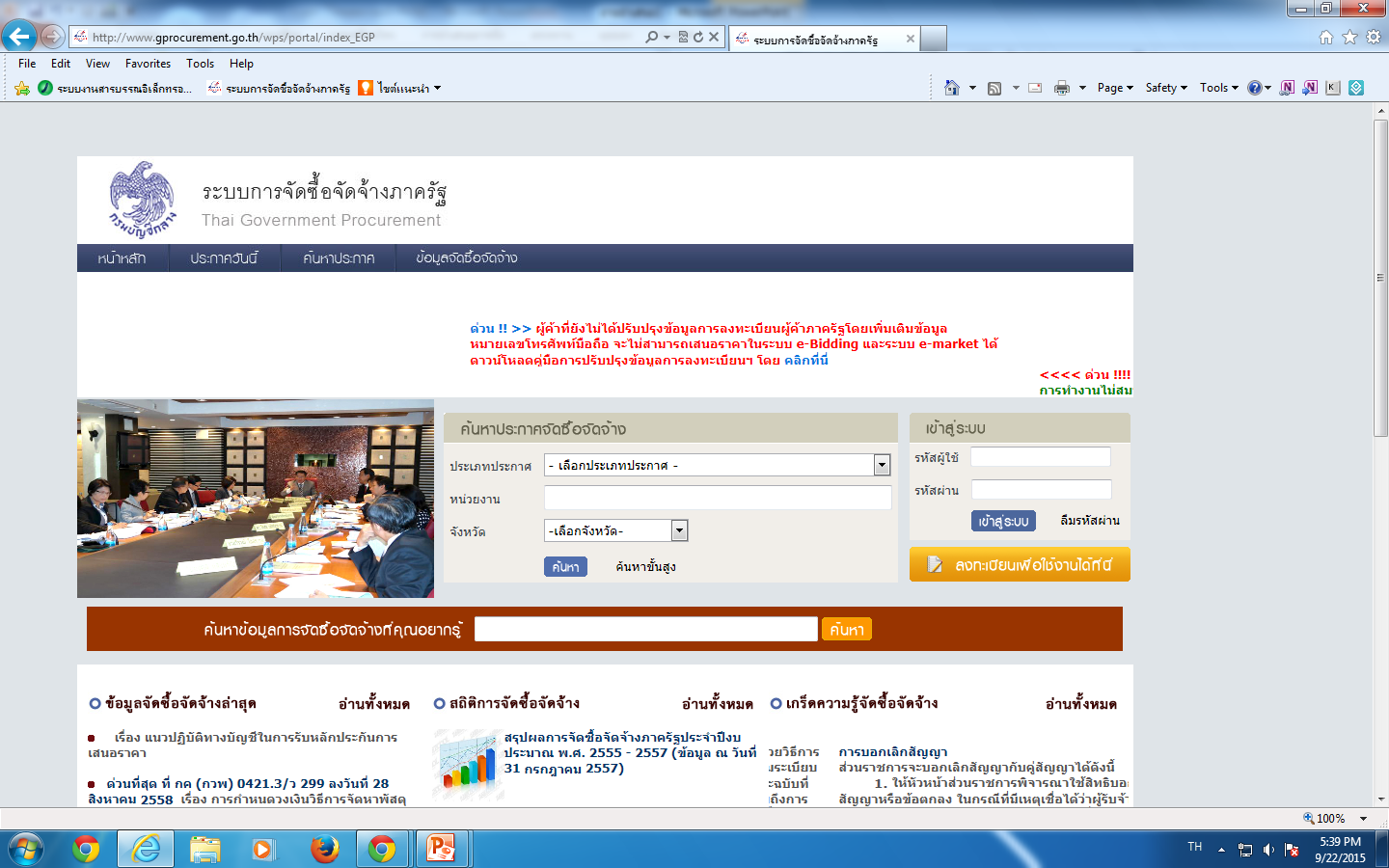 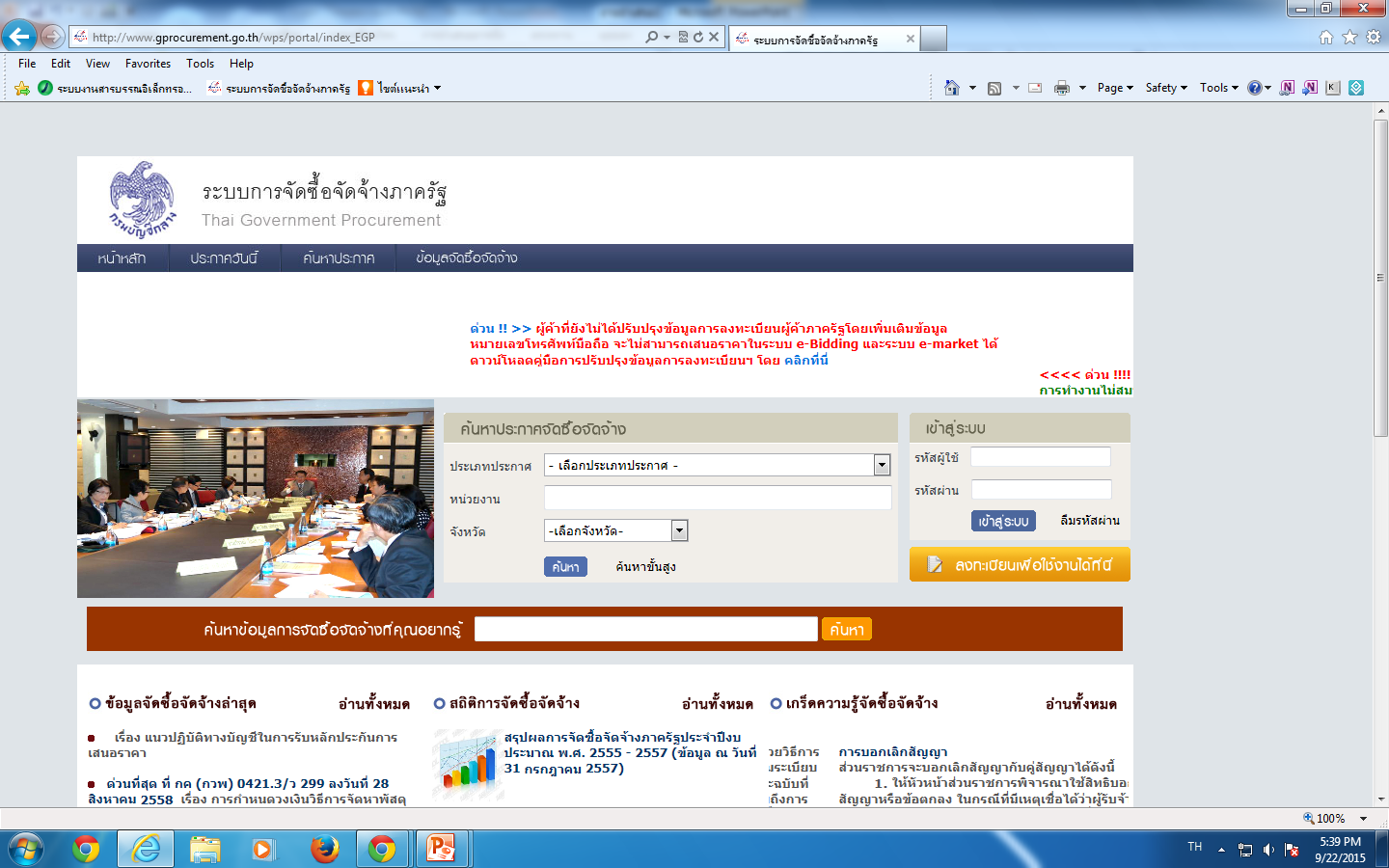 ใส่รหัสผู้ใช้และรหัสผ่าน
วิธีเฉพาะเจาะจง
คลิกที่  เพิ่มโครงการ
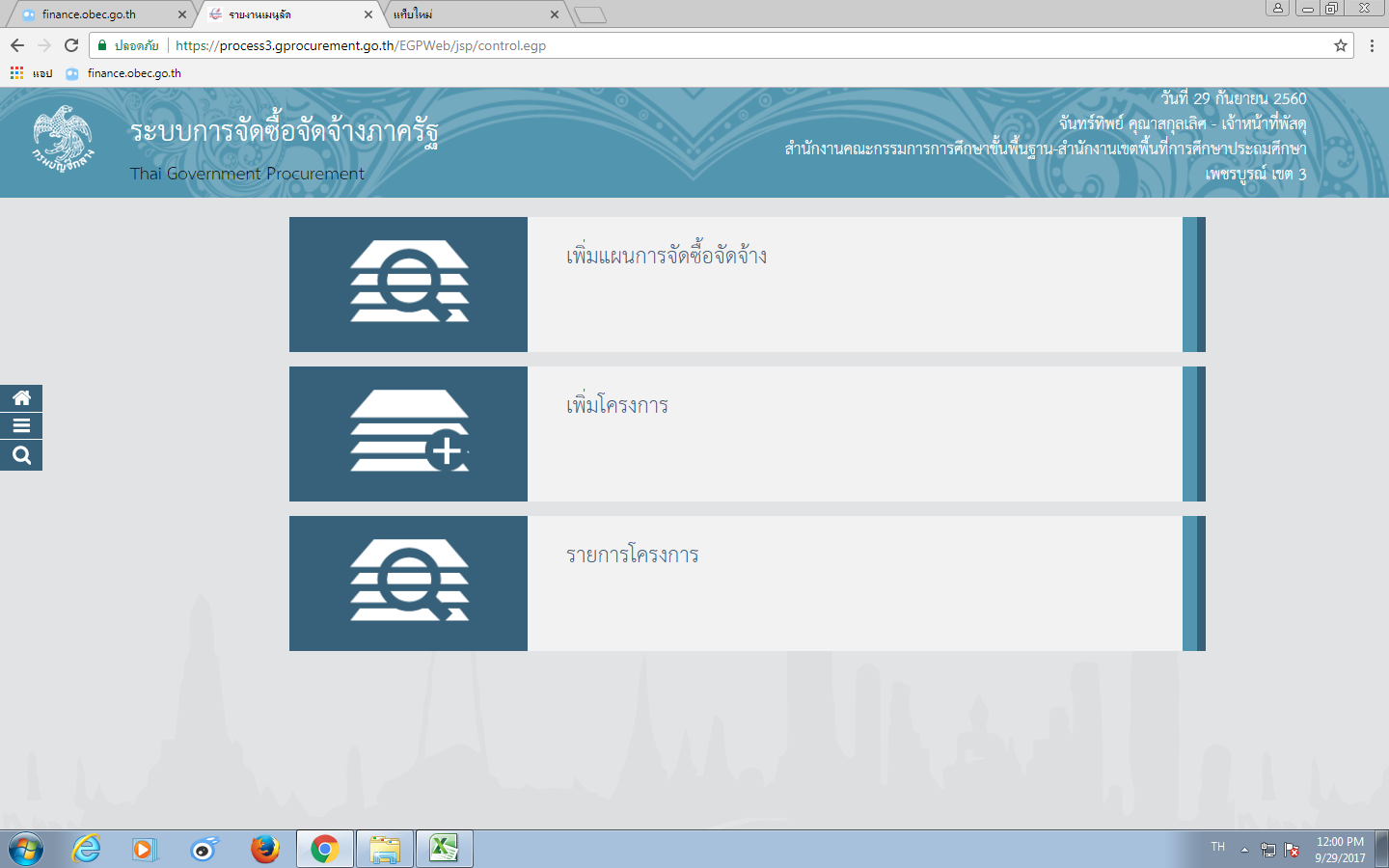 วิธีเฉพาะเจาะจง
จากนั้นจะปรากฏ ภาพดังนี้
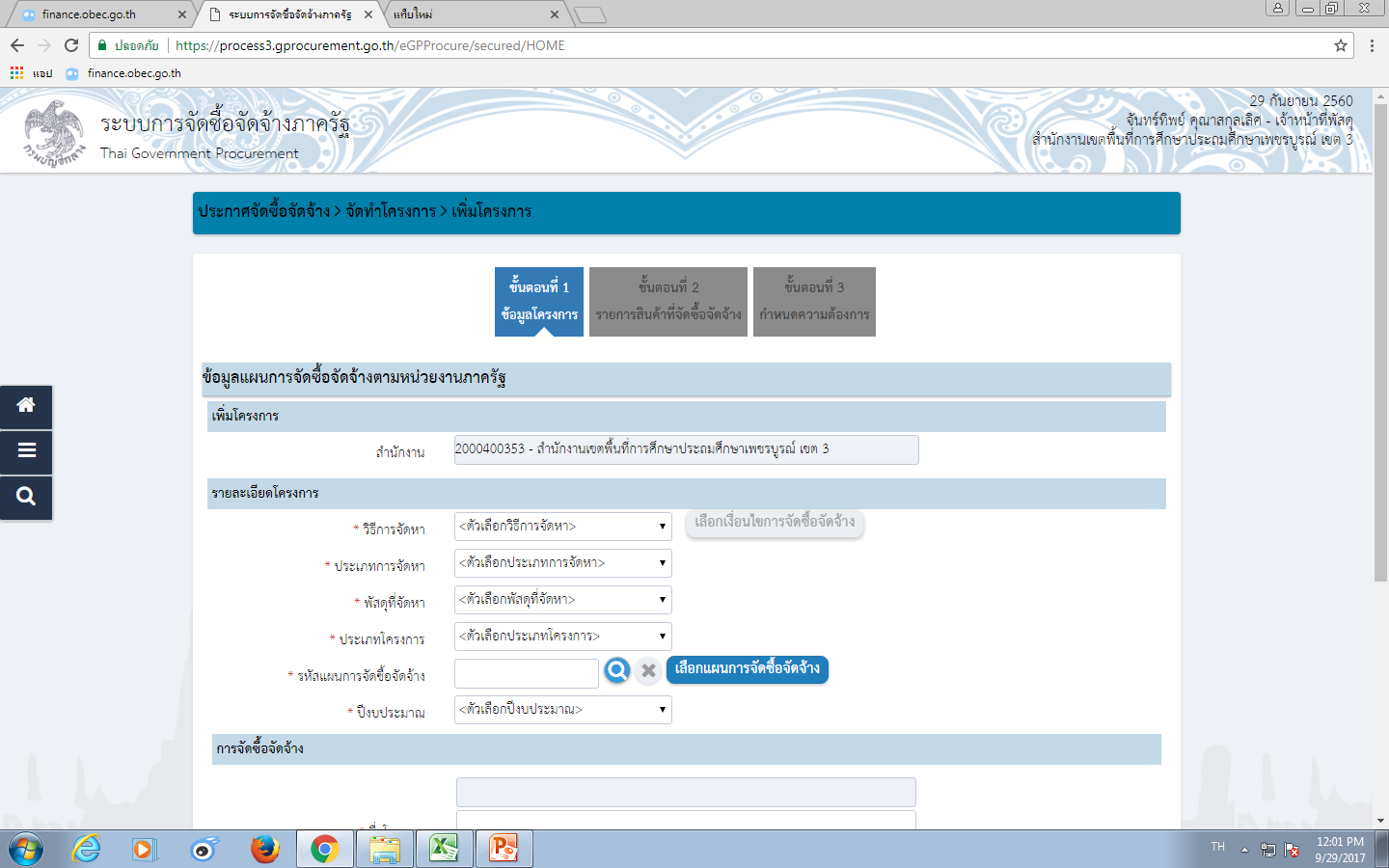 วิธีเฉพาะเจาะจง
จากนั้นคลิกที่ ตัวเลือก วิธีการจัดหา
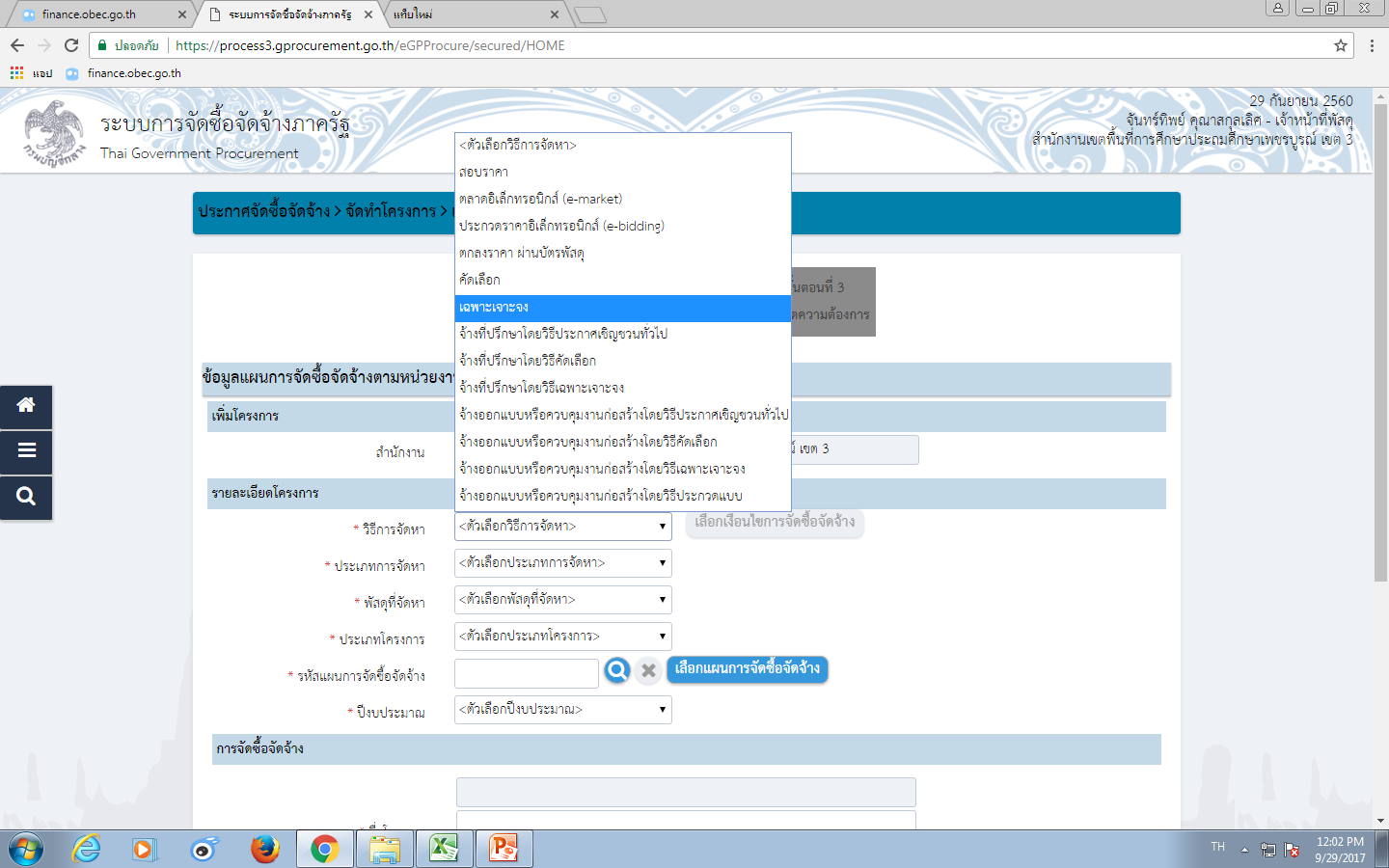 วิธีการจัดหา  เฉพาะเจาะจง
วิธีเฉพาะเจาะจง
คลิกเลือกเงื่อนไขในการจัดซื้อจัดจ้าง
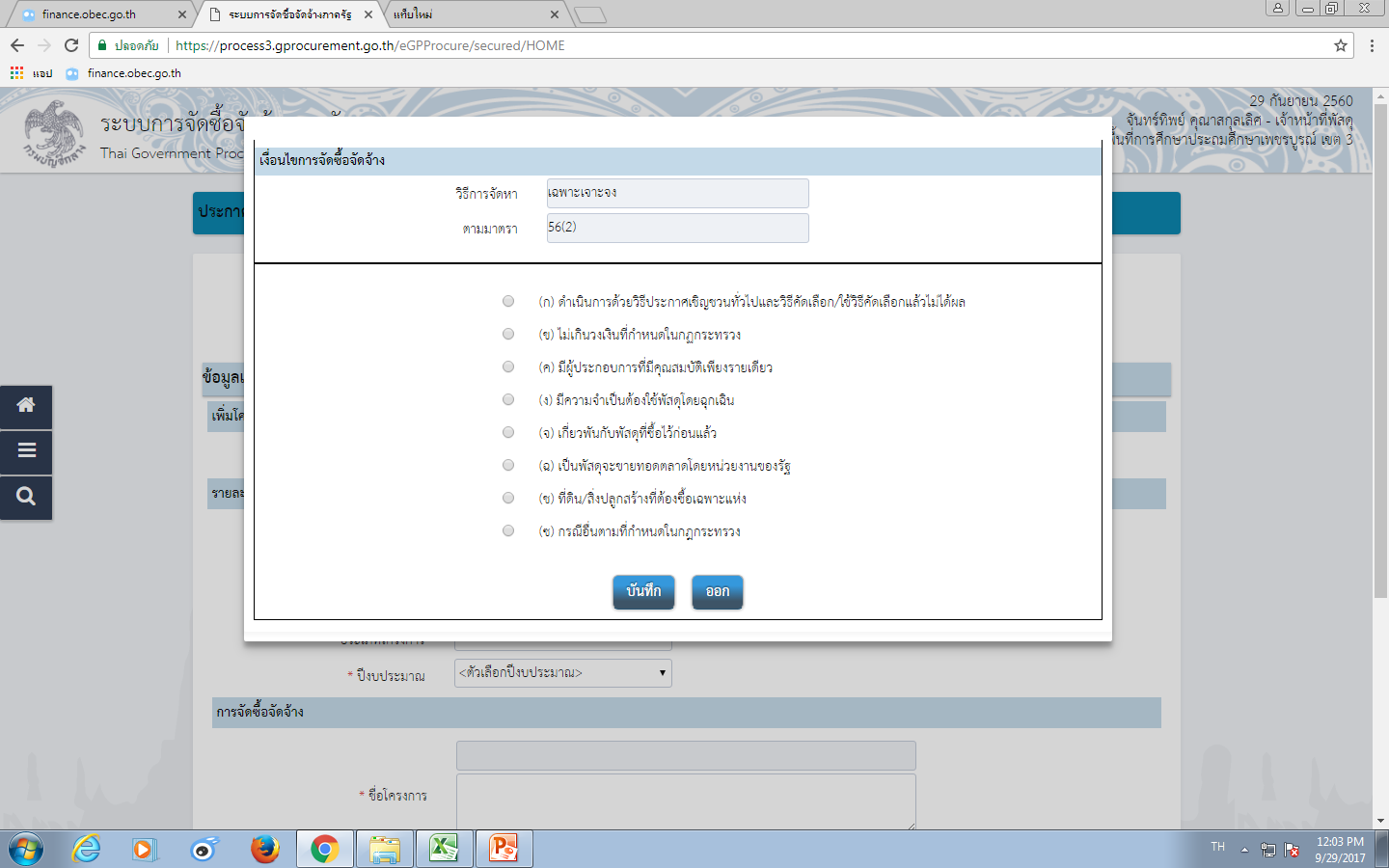 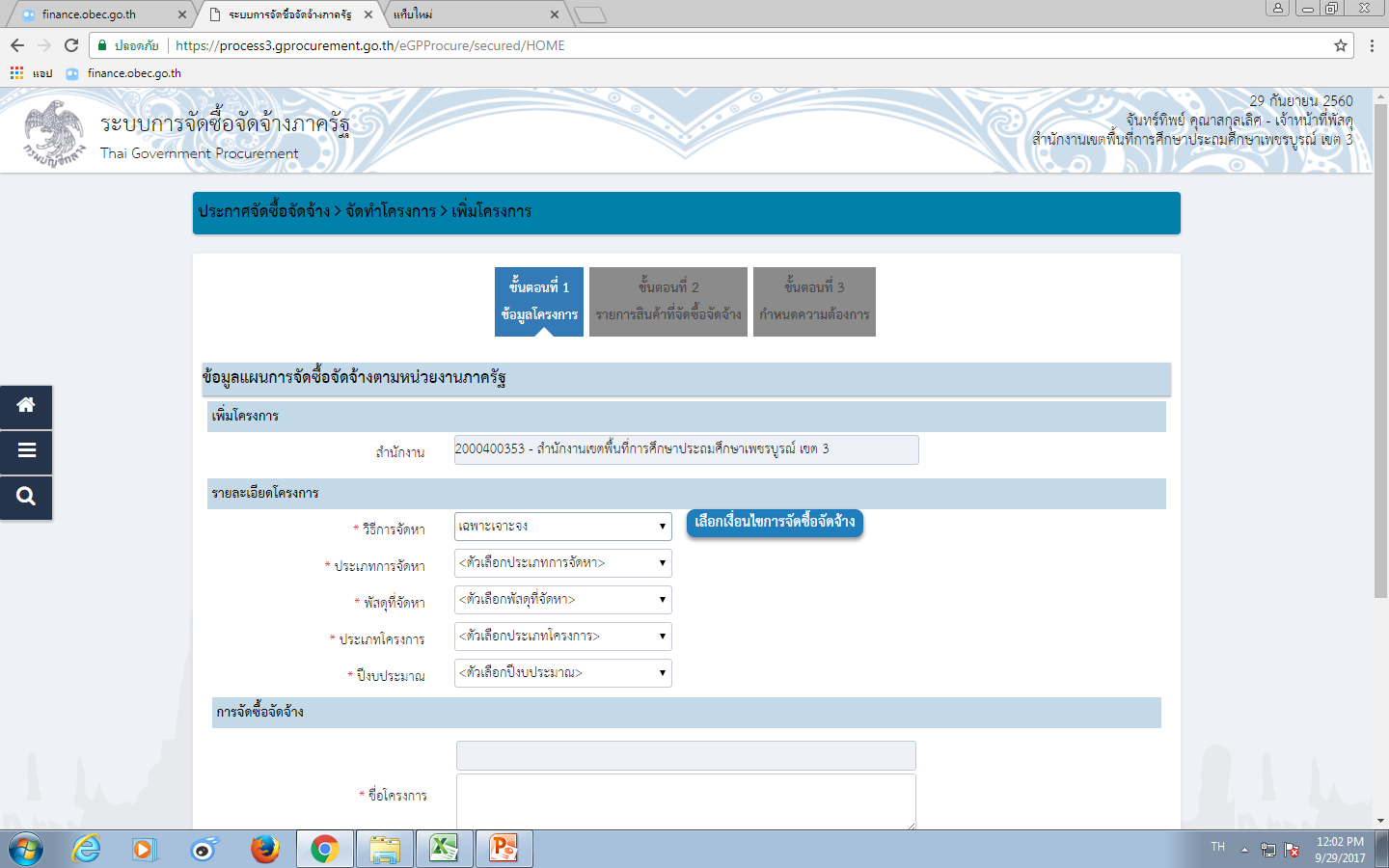 วิธีเฉพาะเจาะจง
เงื่อนไขการจัดซื้อจัดจ้าง ตามมาตรา  56(2)
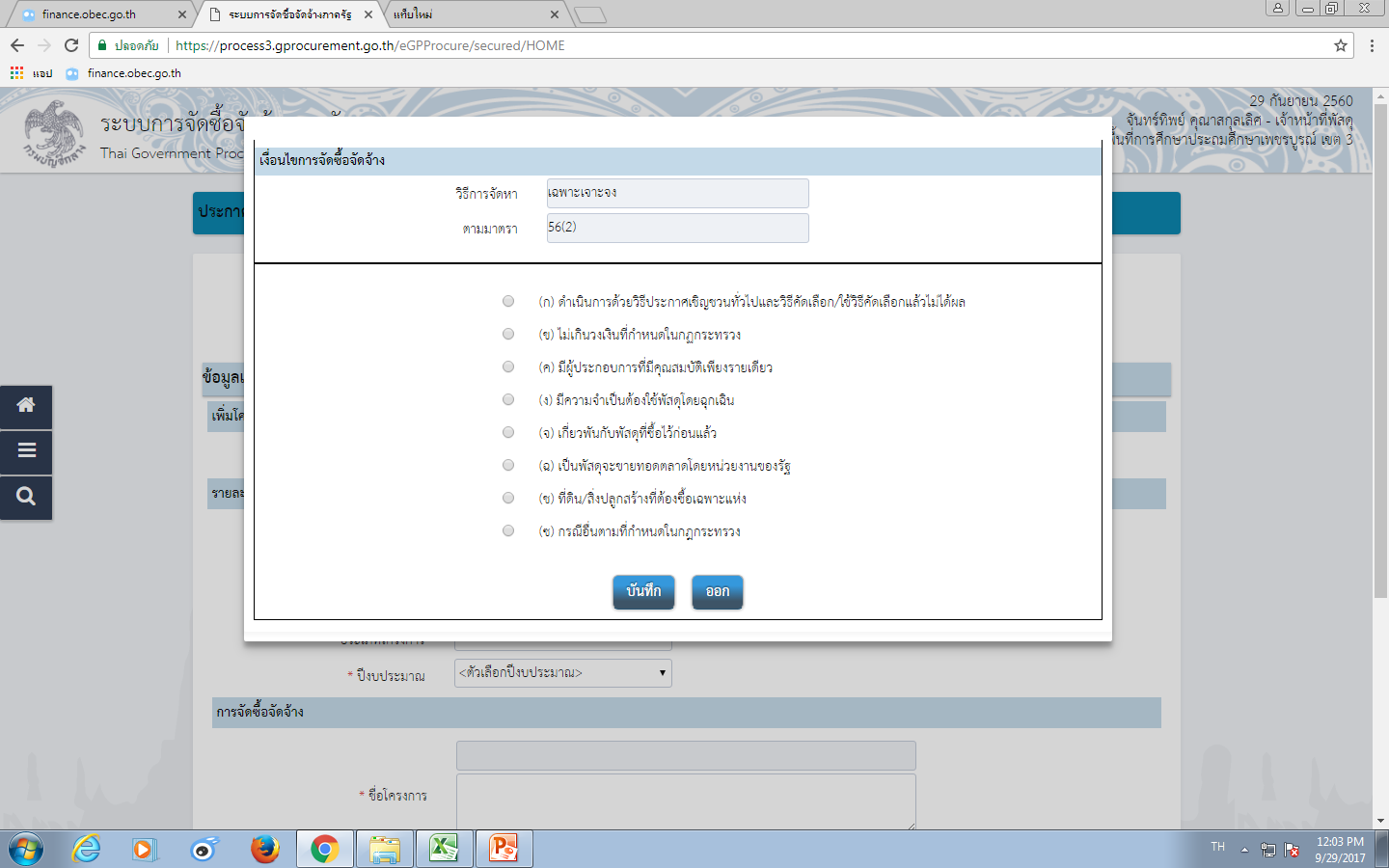 วิธีเฉพาะเจาะจง
คลิก  เลือกเงื่อนไขการจัดซื้อจัดจ้าง  ตามมาตรา 56(2)  ข
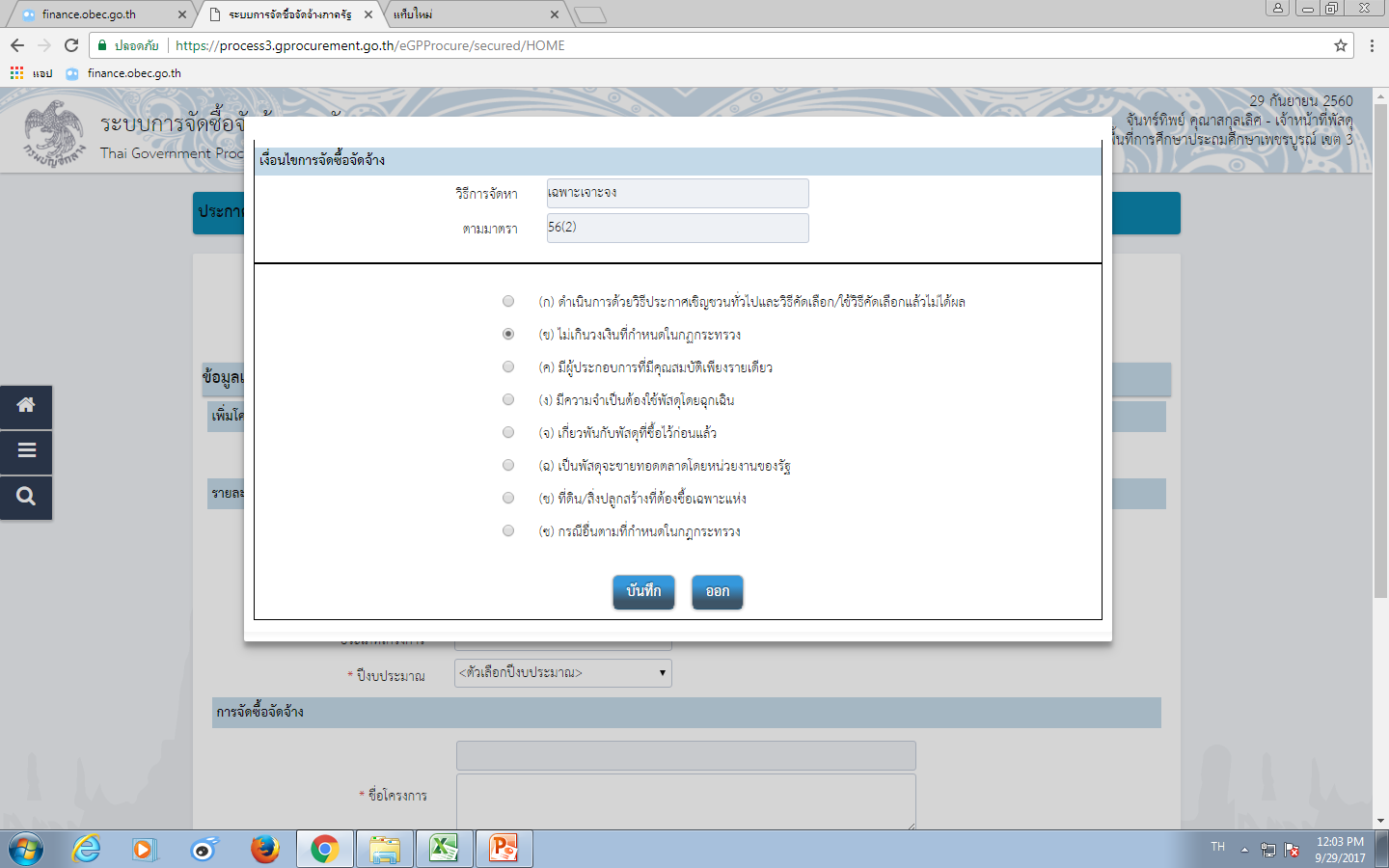 วิธีเฉพาะเจาะจง
คลิก  เลือกตัวเลือกประเภทการจัดหา
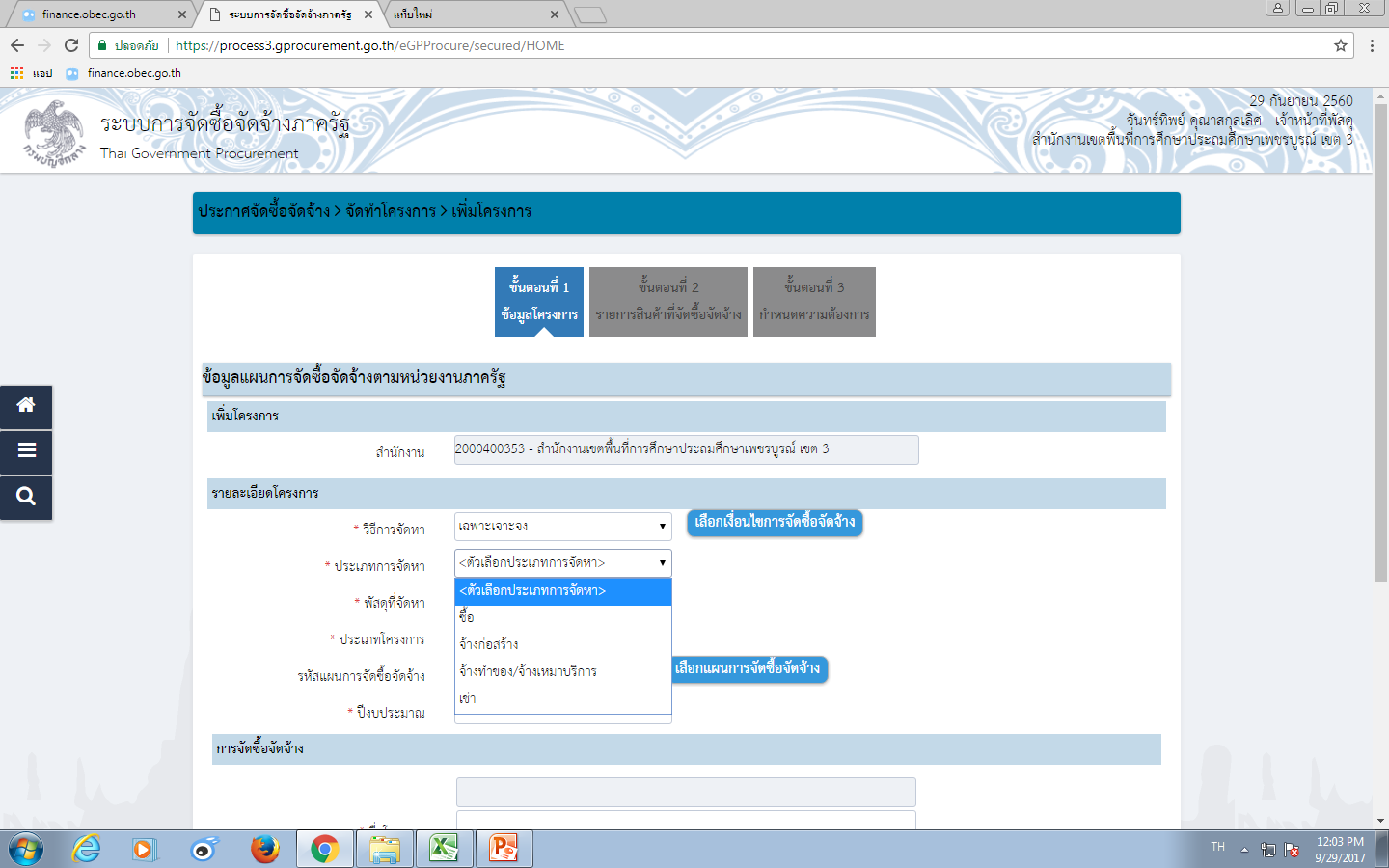 วิธีเฉพาะเจาะจง
คลิก  เลือกตัวเลือกพัสดุที่จัดหา
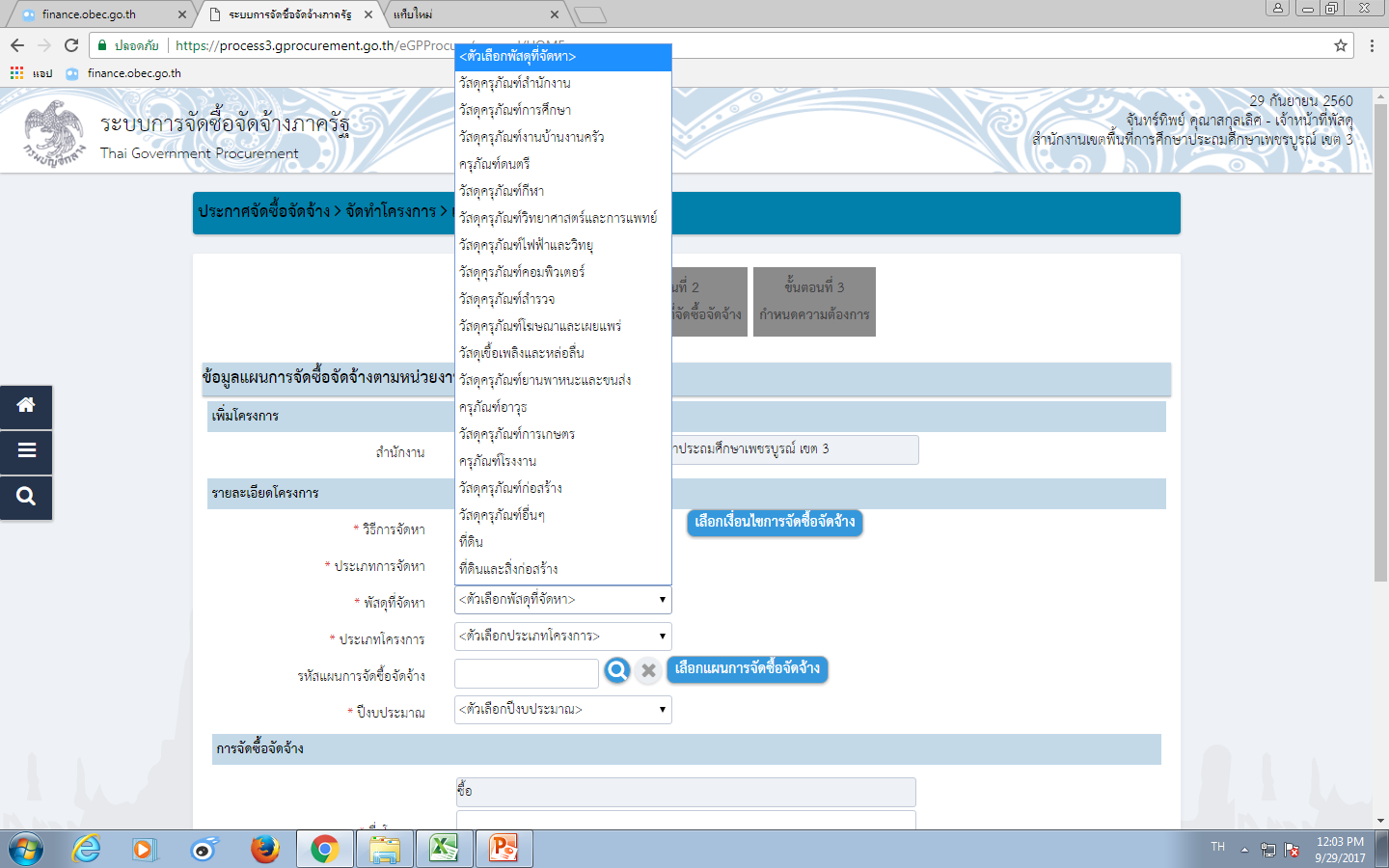 วิธีเฉพาะเจาะจง
คลิก  เลือกตัวเลือกประเภทโครงการ
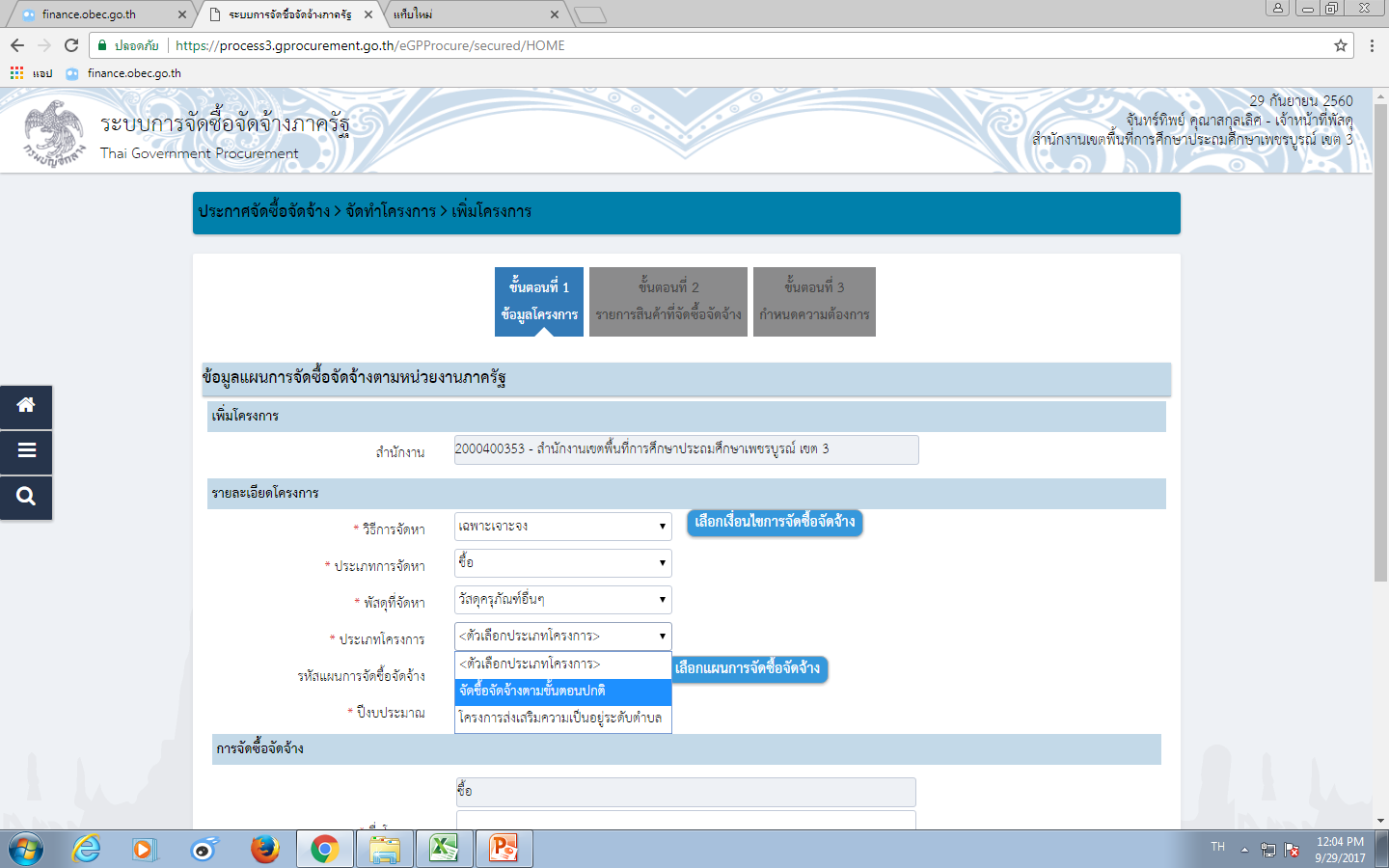 วิธีเฉพาะเจาะจง
คลิก  เลือกตัวเลือกปีงบประมาณ
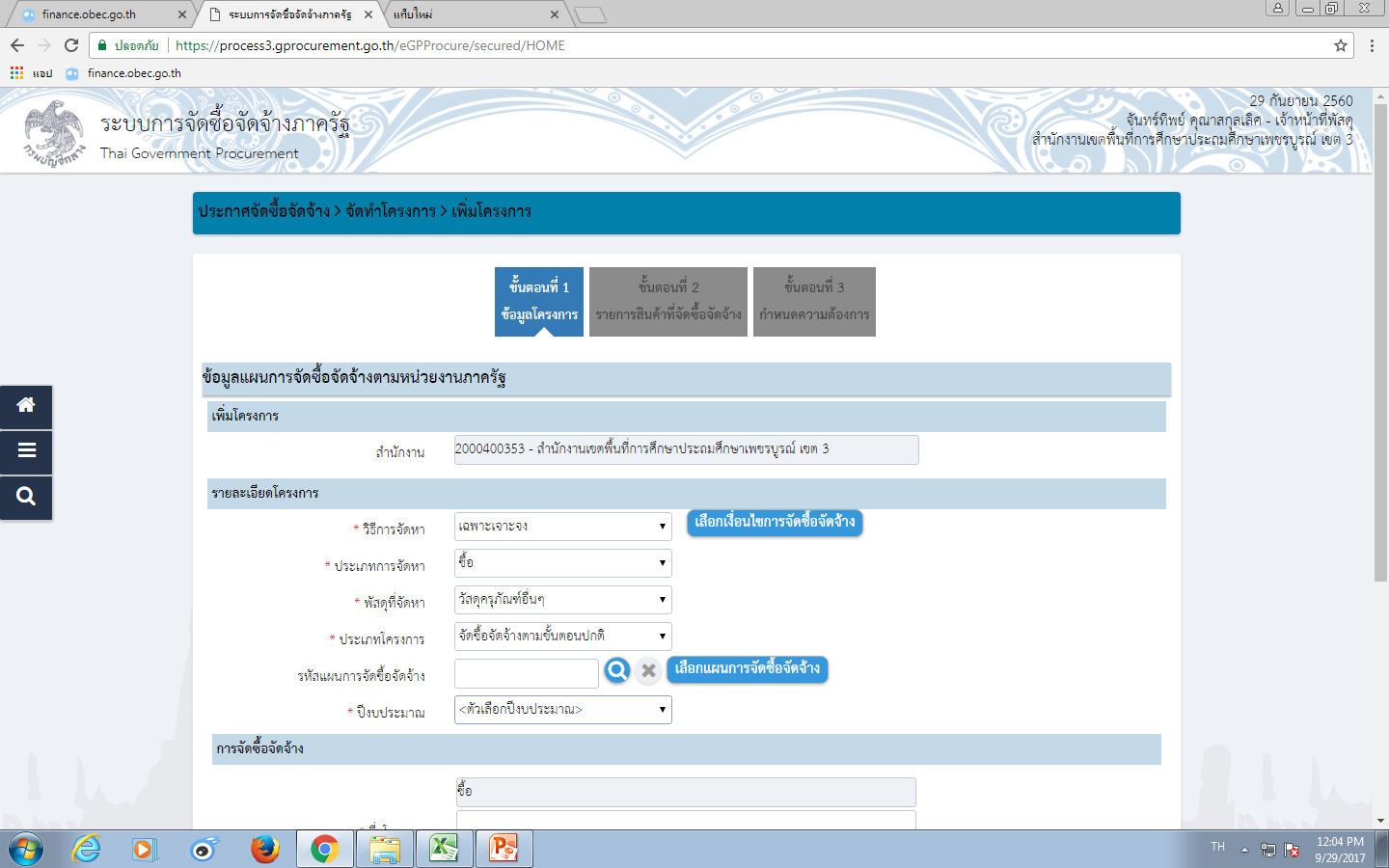 วิธีเฉพาะเจาะจง
คลิก  เลือกตัวเลือกปีงบประมาณ
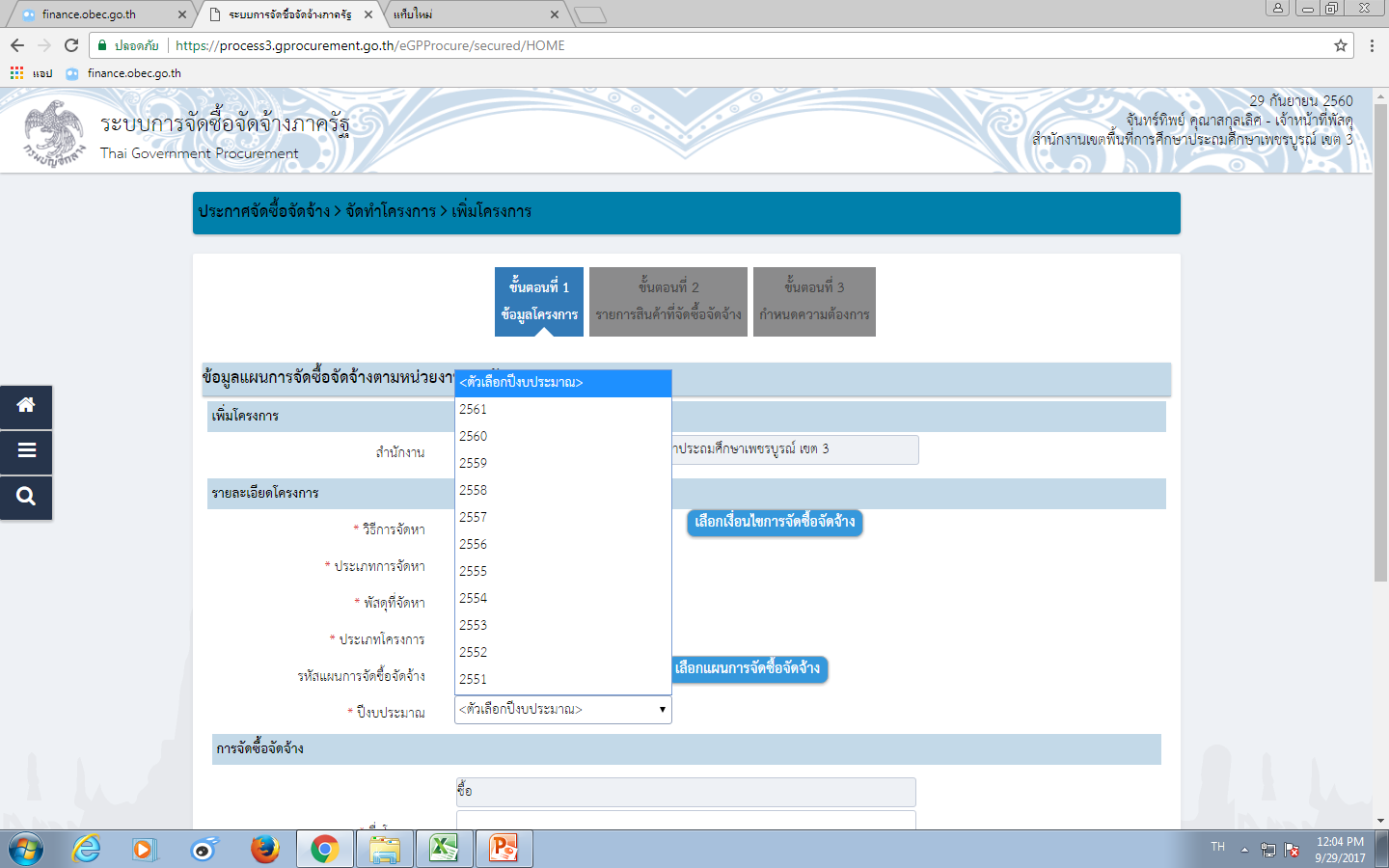 วิธีเฉพาะเจาะจง
คลิกที่
ชื่อโครงการ  พิมพ์รายละเอียด
จำนวนเงินงบประมาณโครงการ
พิมพ์จำนวนเงินงบประมาณโครงการ
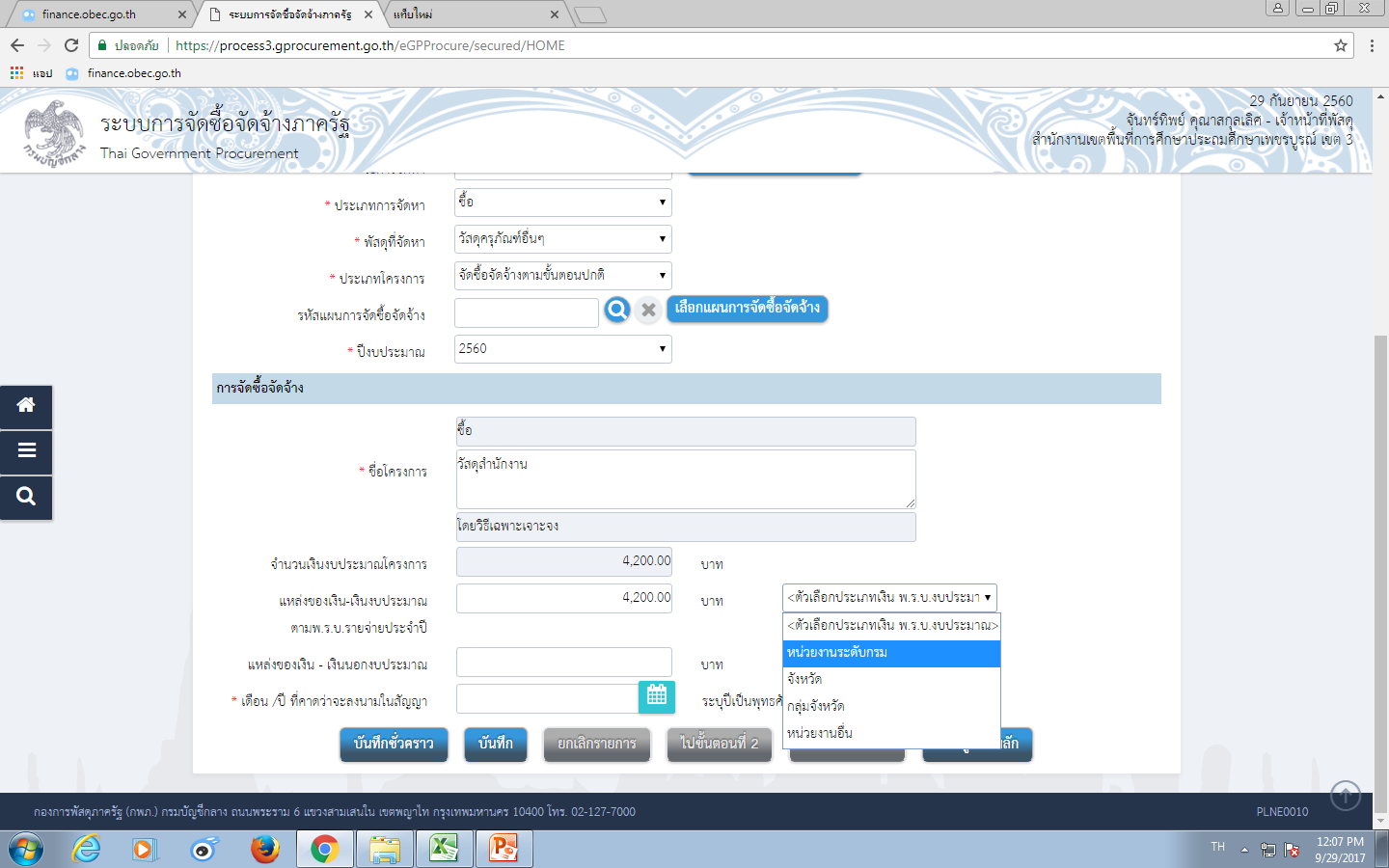 ชื่อโครงการ  พิมพ์รายละเอียด
แหล่งของเงิน - เงินงบประมาณ
วิธีเฉพาะเจาะจง
คลิก  เลือกเดือน / ปี ที่คาดว่าจะลงนามในสัญญา
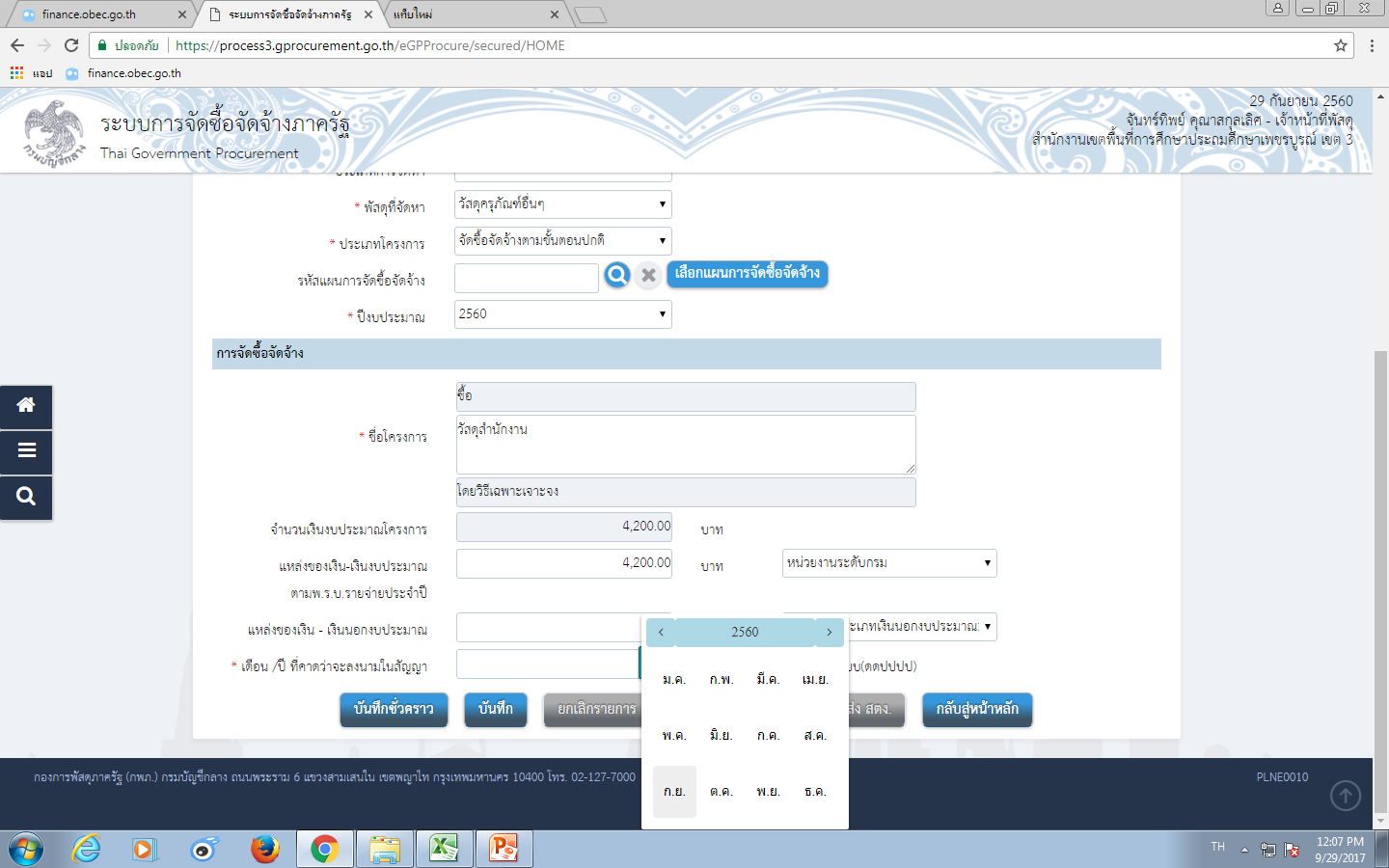 วิธีเฉพาะเจาะจง
คลิกปุ่ม บันทึก  จากนั้นจะปรากฏกล่องข้อความ “ต้องการบันทึกข้อมูลใช่หรือไม่”
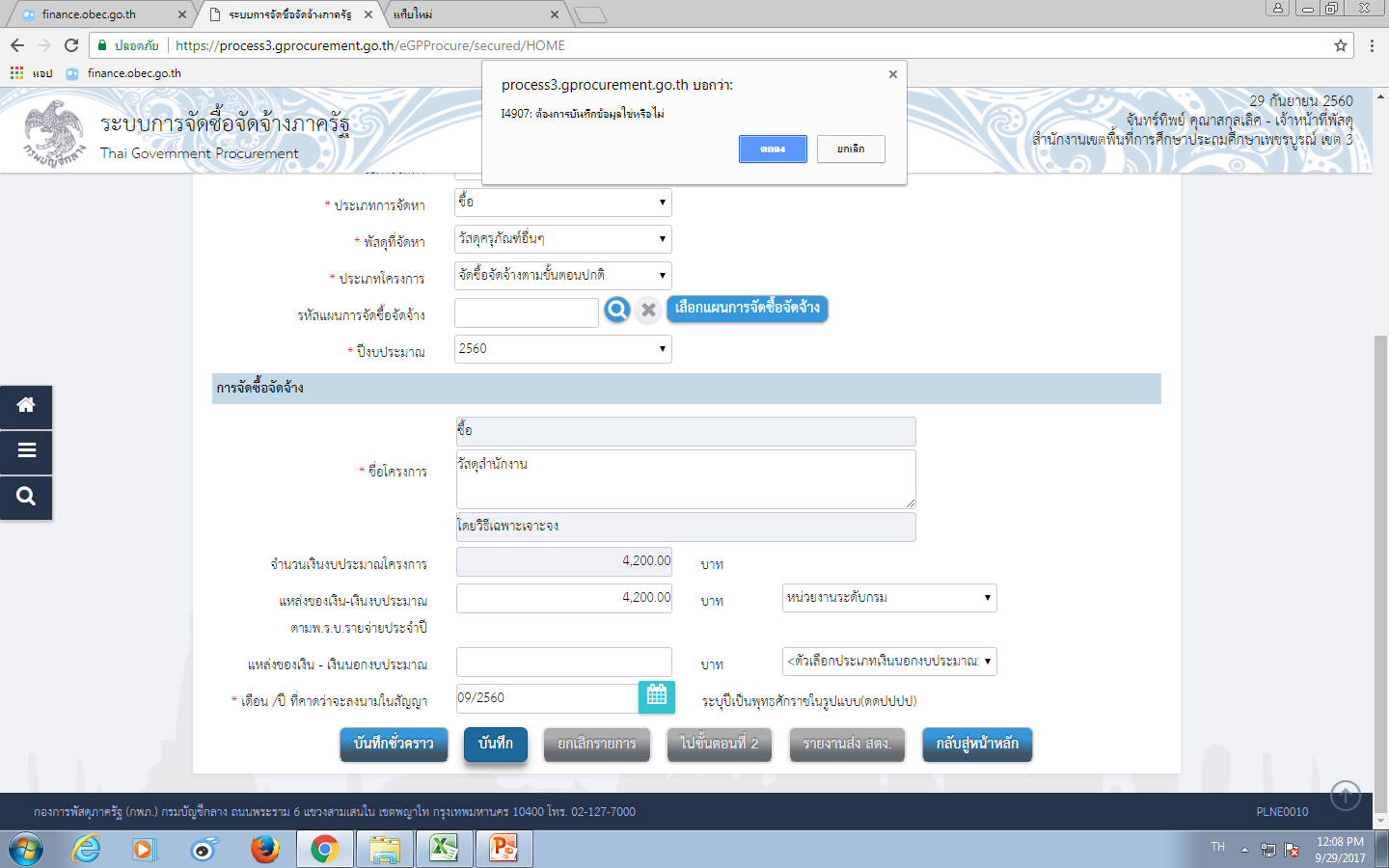 วิธีเฉพาะเจาะจง
เมื่อบันทึกข้อมูลเรียบร้อยแล้ว  ปุ่มไปขั้นตอนที่ 2  จะขึ้นให้คลิก
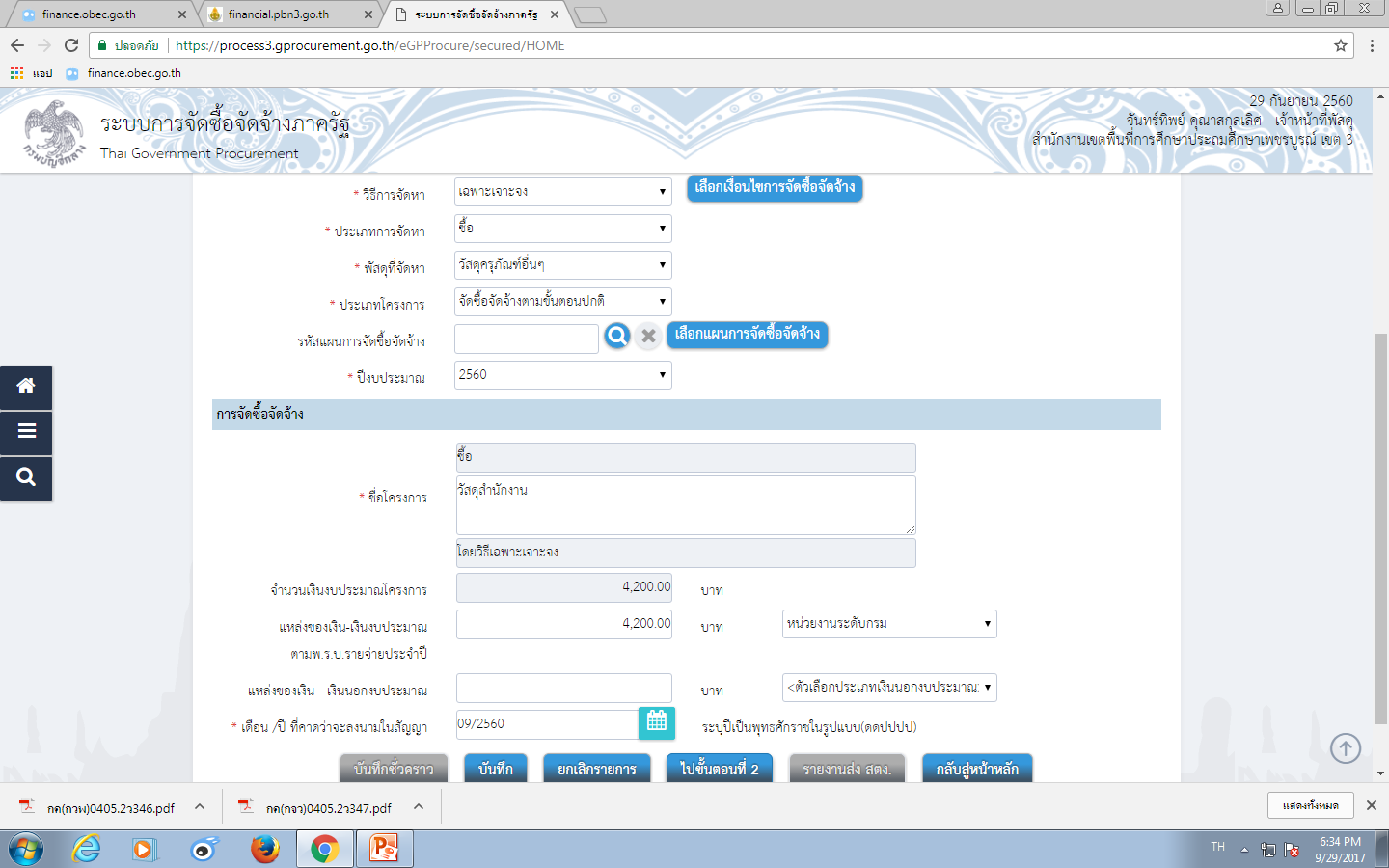 คลิกที่ปุ่ม  ไปขั้นตอนที่ 2
วิธีเฉพาะเจาะจง
เมื่อคลิกบันทึกข้อมูลเรียบร้อยและจะเข้าระบบรายการสินค้าหรือบริการ
กดปุ่ม “เพิ่มรายการซื้อสินค้าหรือบริการ”
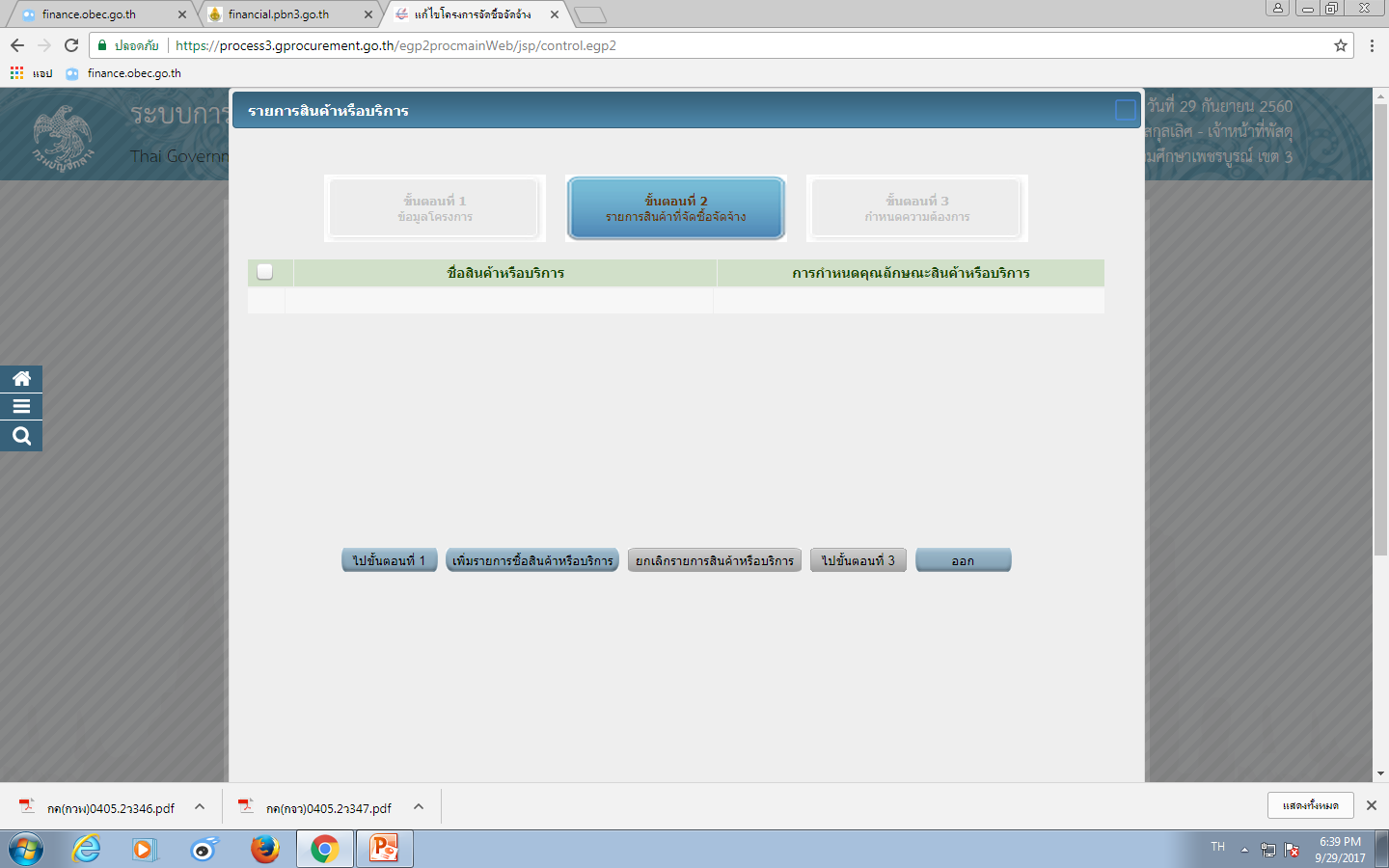 วิธีเฉพาะเจาะจง
จากนั้นจะปรากฏหน้าระบบ e-Catalog
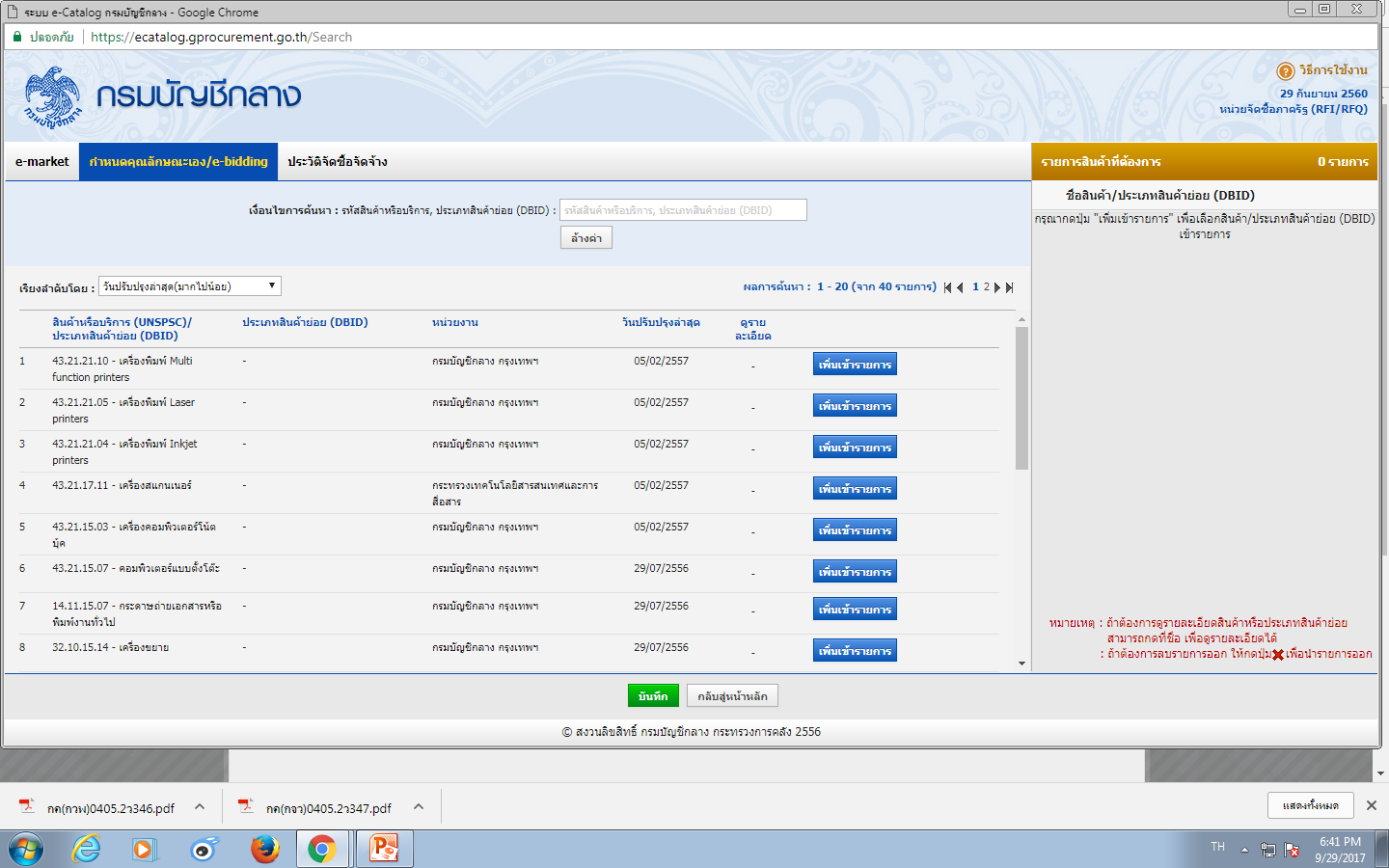 วิธีเฉพาะเจาะจง
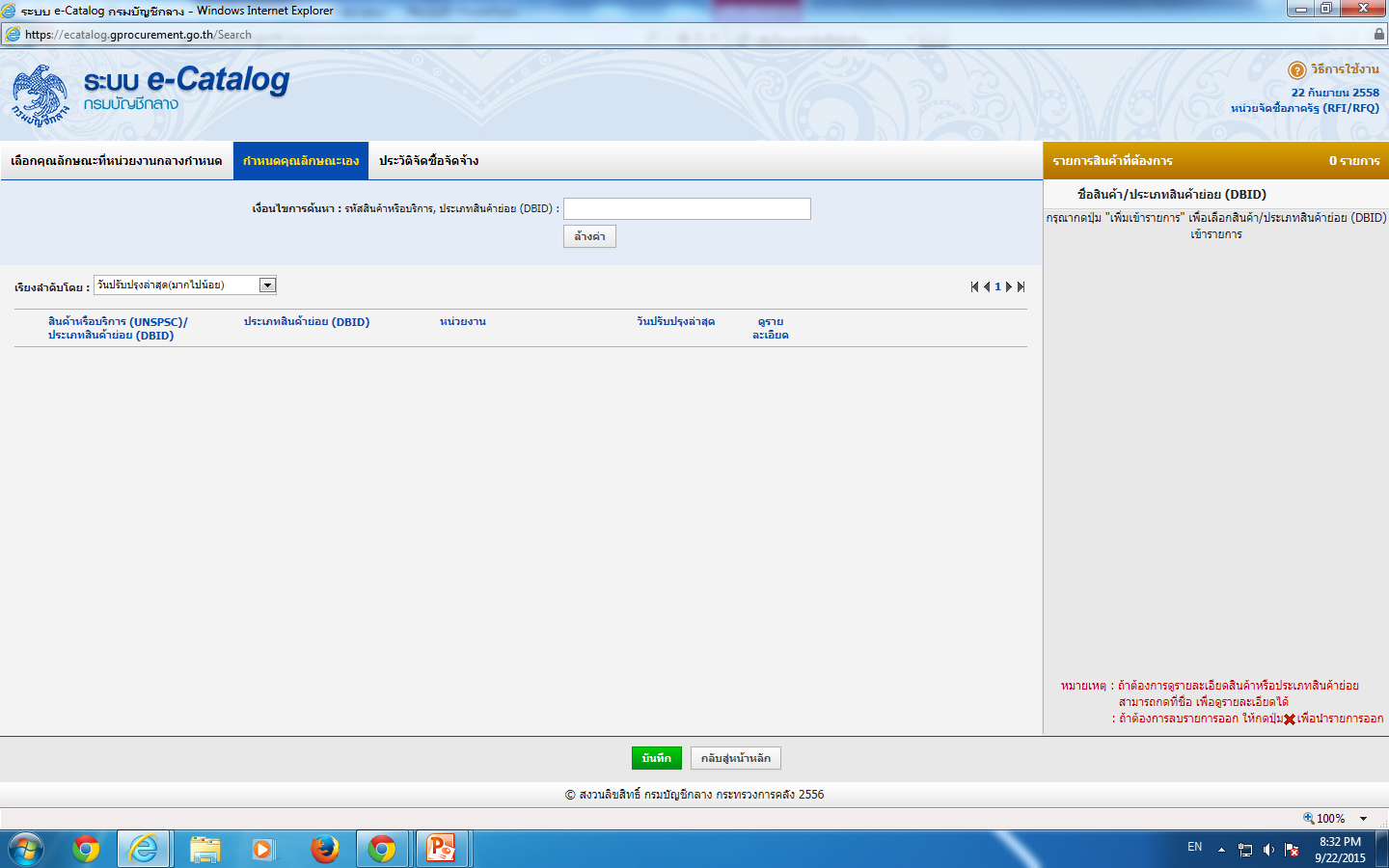 1. กำหนดคุณลักษณะเอง
2. เงื่อนไขการค้นหา
วิธีเฉพาะเจาะจง
พิมพ์  เงื่อนไขการค้นหาจะปรากฏข้อความให้เลือกรายการ
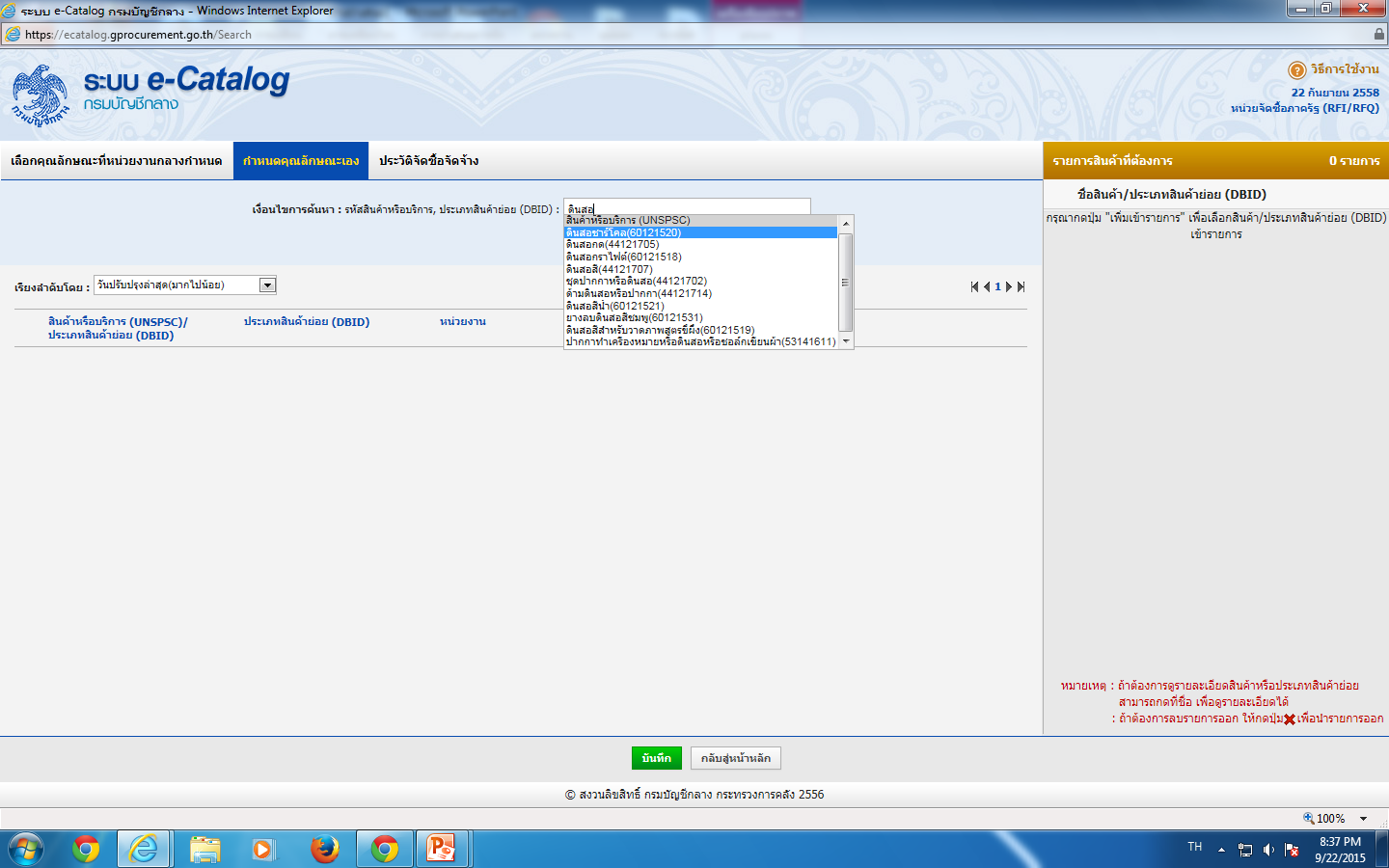 เงื่อนไขการค้นหา
วิธีเฉพาะเจาะจง
เมื่อเลือกรายการแล้วให้คลิกที่  ปุ่มเพิ่มเข้ารายการ
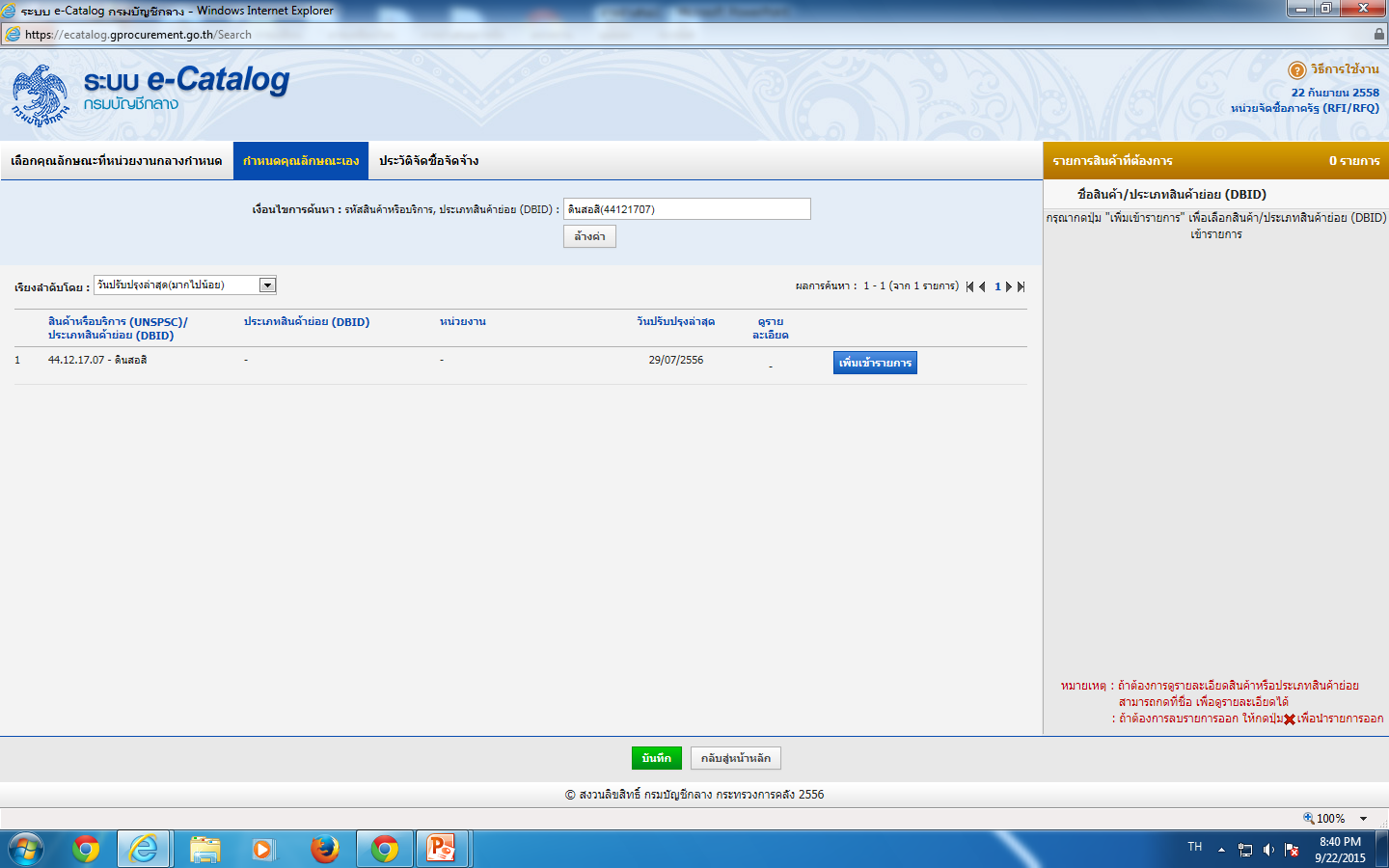 กำหนดคุณลักษณะเอง
เงื่อนไขการค้นหา
เพิ่มเข้ารายการ
วิธีเฉพาะเจาะจง
เมื่อเพิ่มเข้ารายการแล้วจะเพิ่มไปที่รายการสิ้นค้าที่ต้องการ
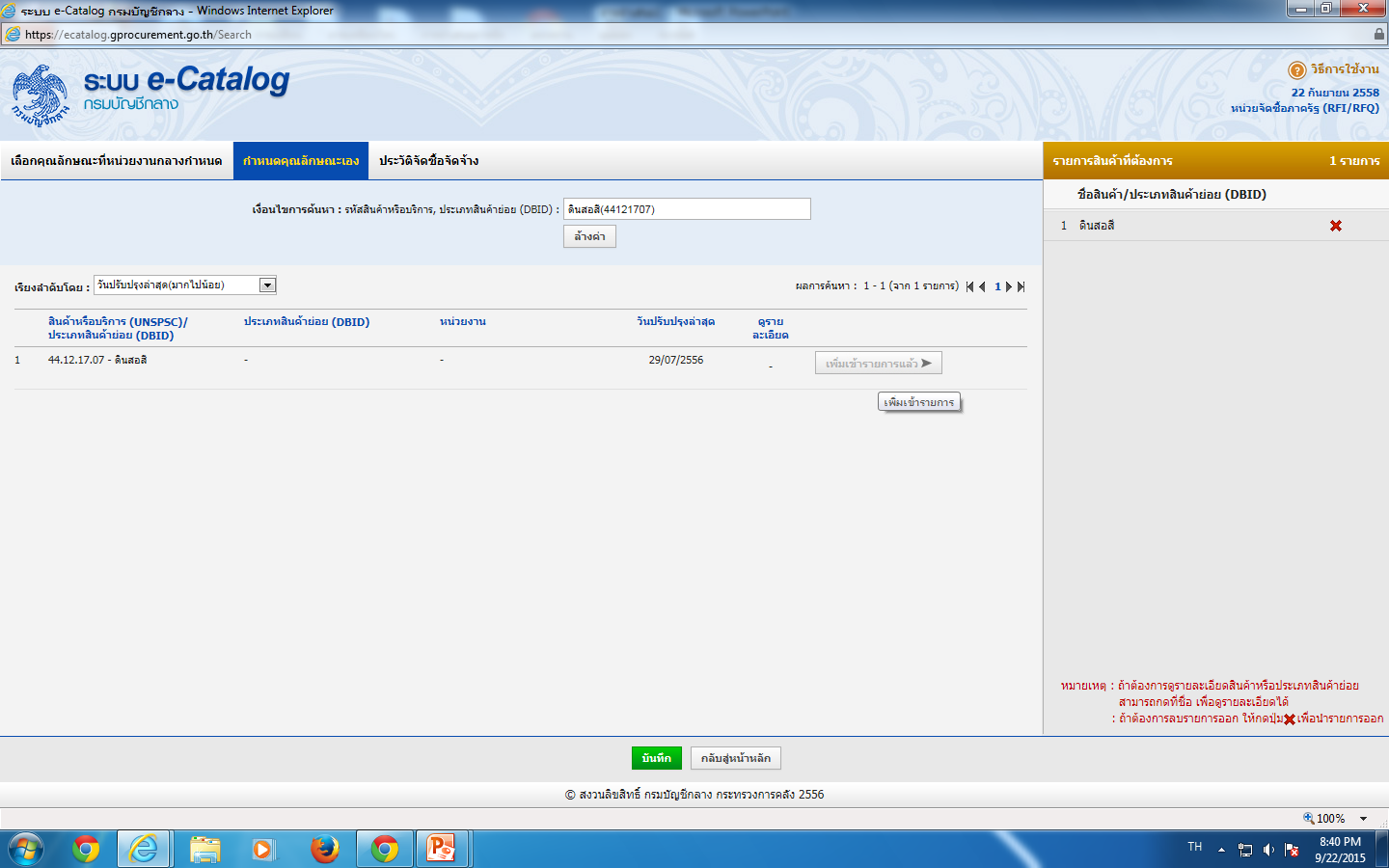 วิธีเฉพาะเจาะจง
3. กดปุ่ม “บันทึก”
4. กดปุ่ม “ ตกลง”
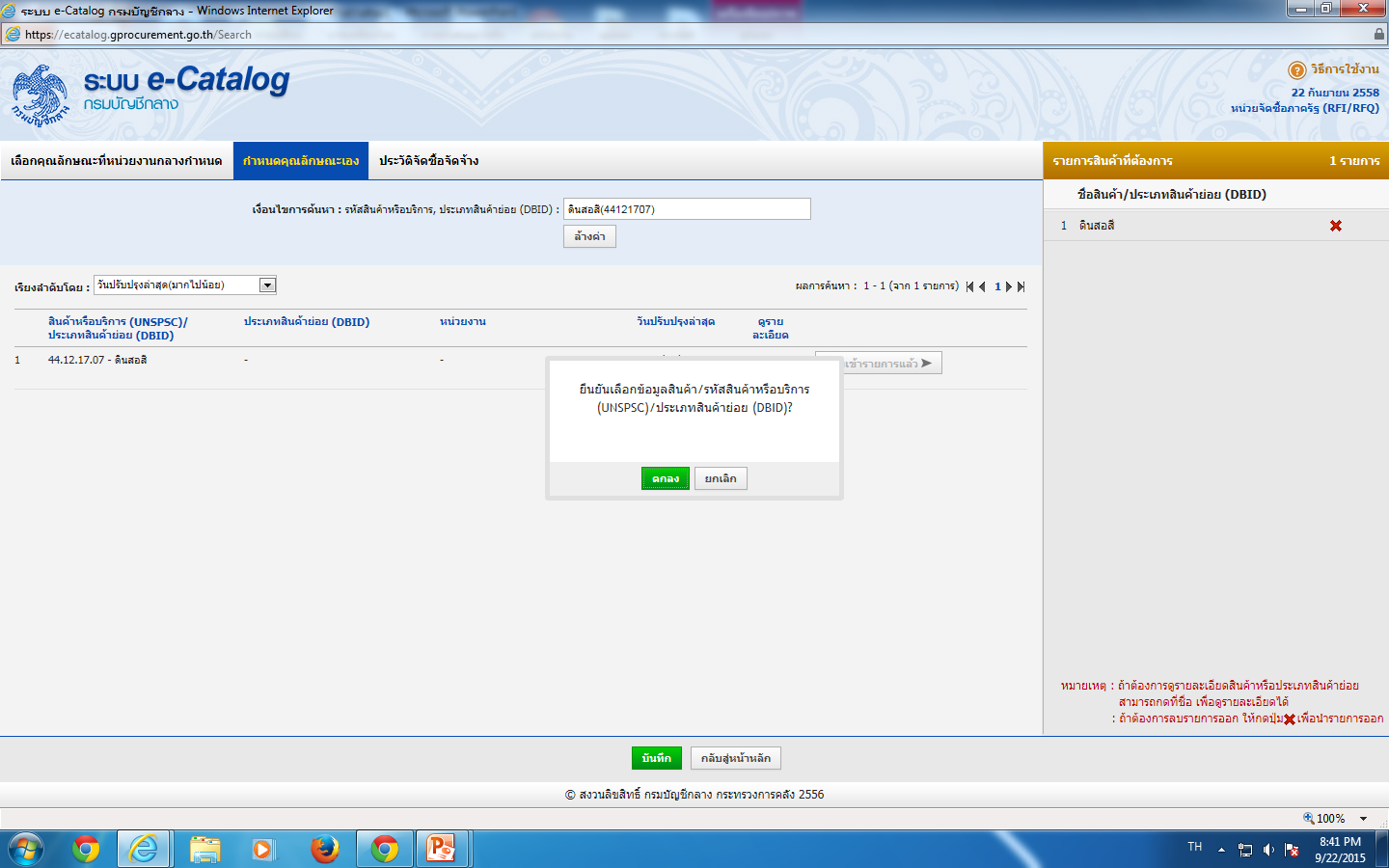 3.  กดปุ่ม “ ตกลง”
4.  กดปุ่ม “บันทึก”
วิธีเฉพาะเจาะจง
จากนั้นจะปรากฏ หน้ารายการ ขั้นตอนที่ 1 รายการสินค้าที่จัดซื้อจัดจ้าง
5.  กดปุ่ม “ไปขั้นตอนที่ 3”
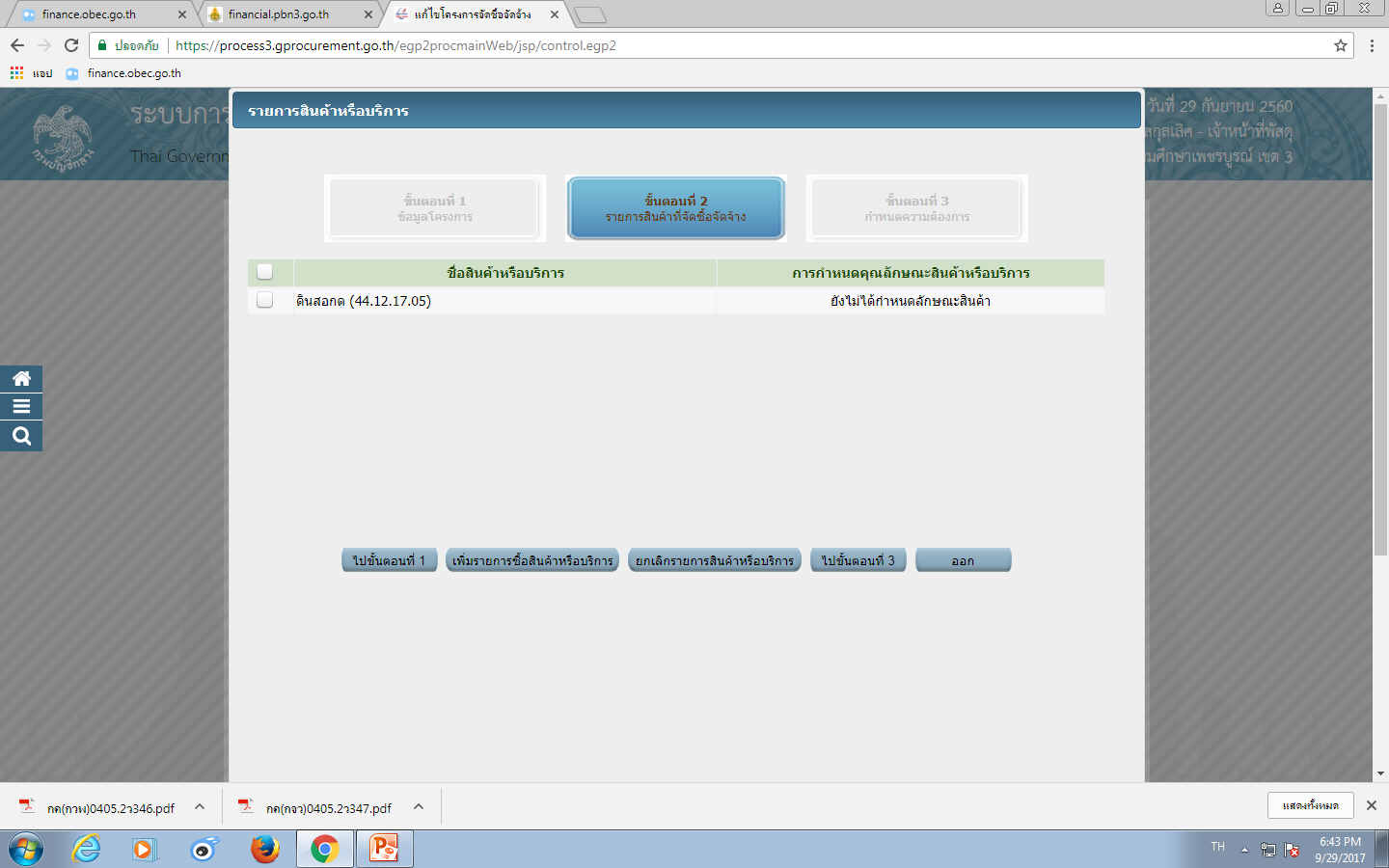 วิธีเฉพาะเจาะจง
6.  กดเลือก “กำหนดวิธีการจัดซื้อจัดจ้าง”
7.  กดปุ่ม “บันทึก”
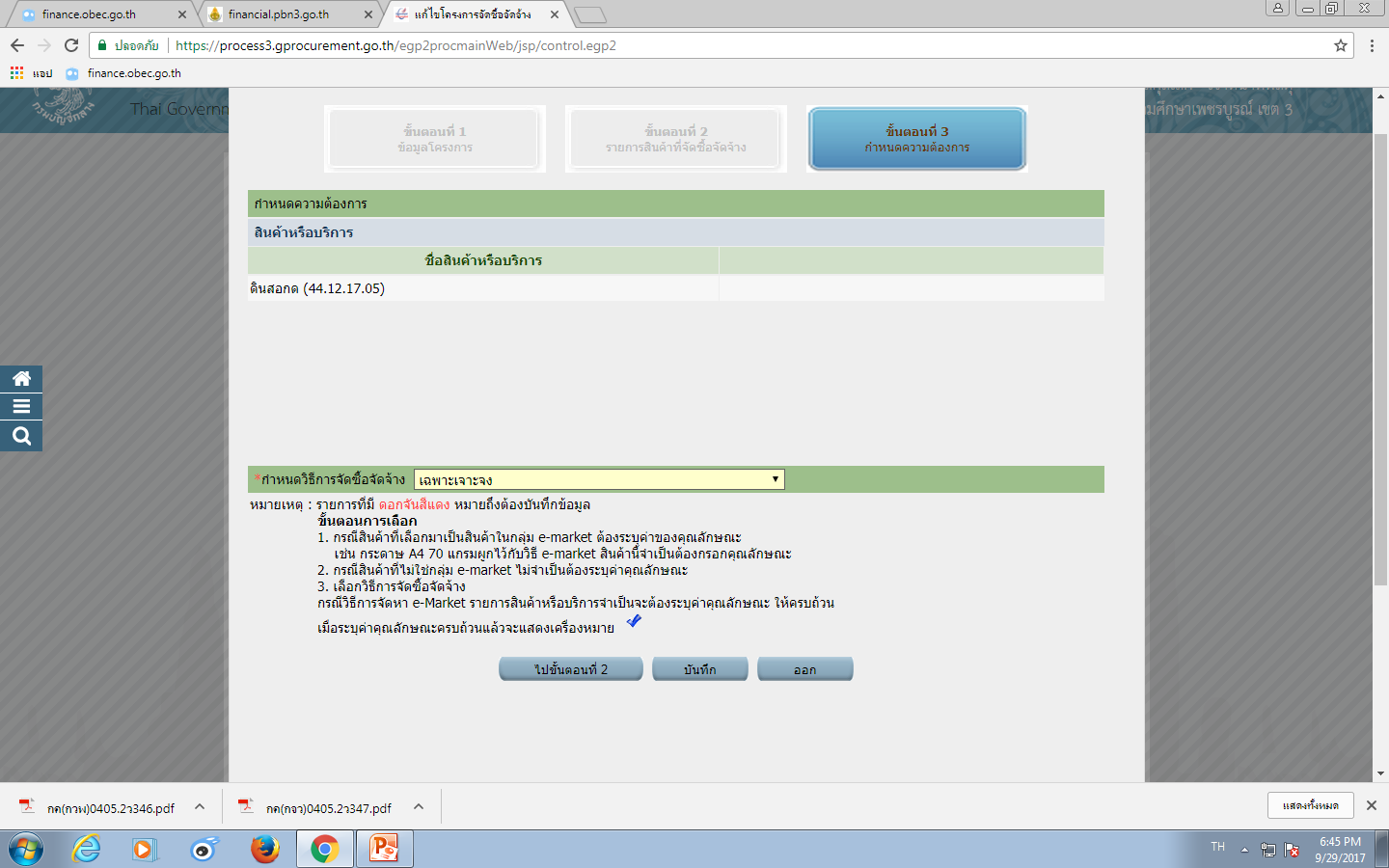 คลิกเลือก “วิธีการจัดซื้อจัดจ้าง”
วิธีเฉพาะเจาะจง
7.  คลิกที่ปุ่ม  บันทึก
8.  จากนั้นจะปรากฏข้อความต้องการจัดเก็บสินค้าหรือบริการใช่หรือไม่”  คลิกที่ ปุ่มตกลง
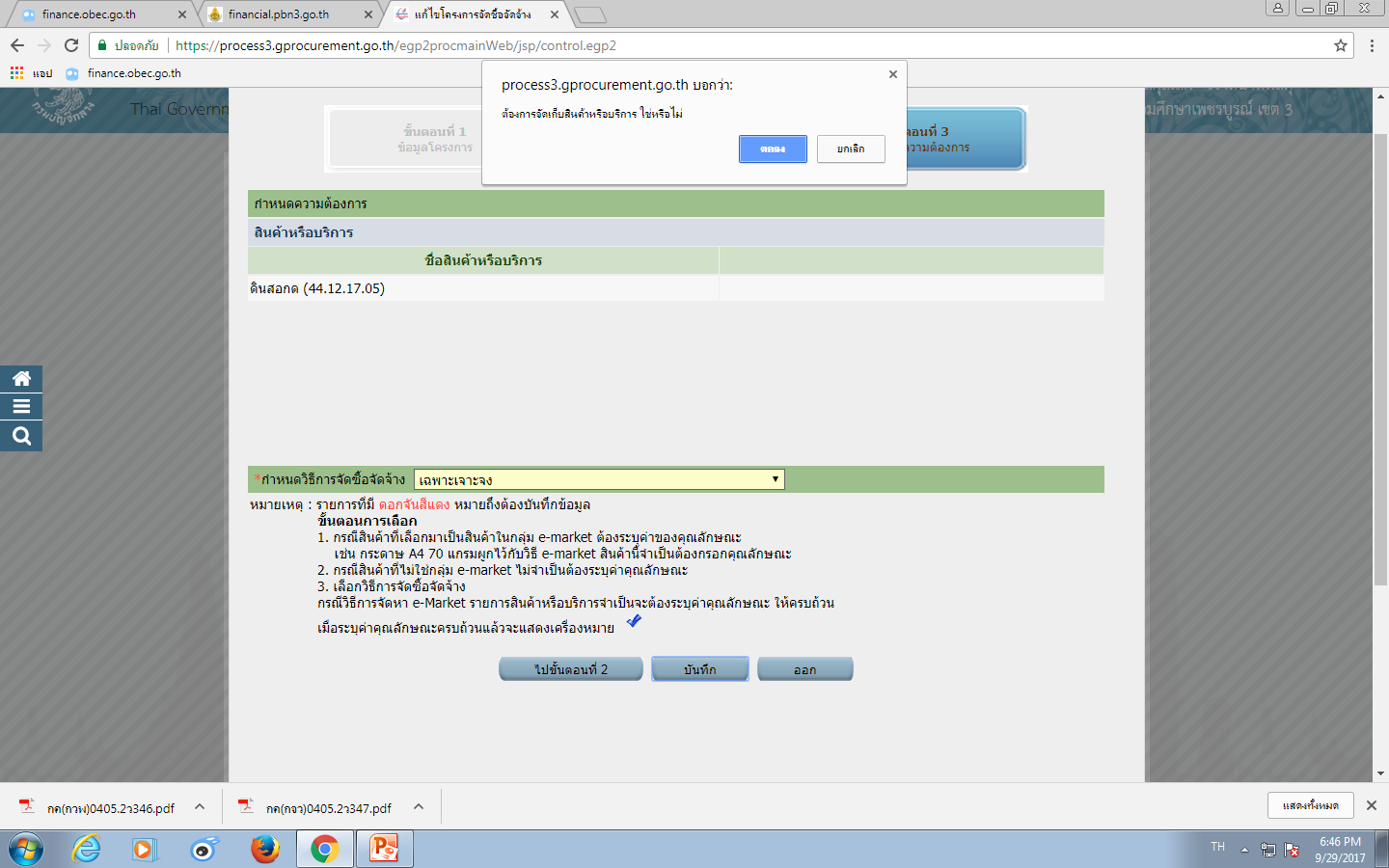 8. คลิกที่ ปุ่มตกลง
7. คลิกที่ ปุ่มบันทึก
วิธีเฉพาะเจาะจง
จากนั้นเข้าสู่หน้าเพิ่มโครงการจัดซื้อจัดจ้าง
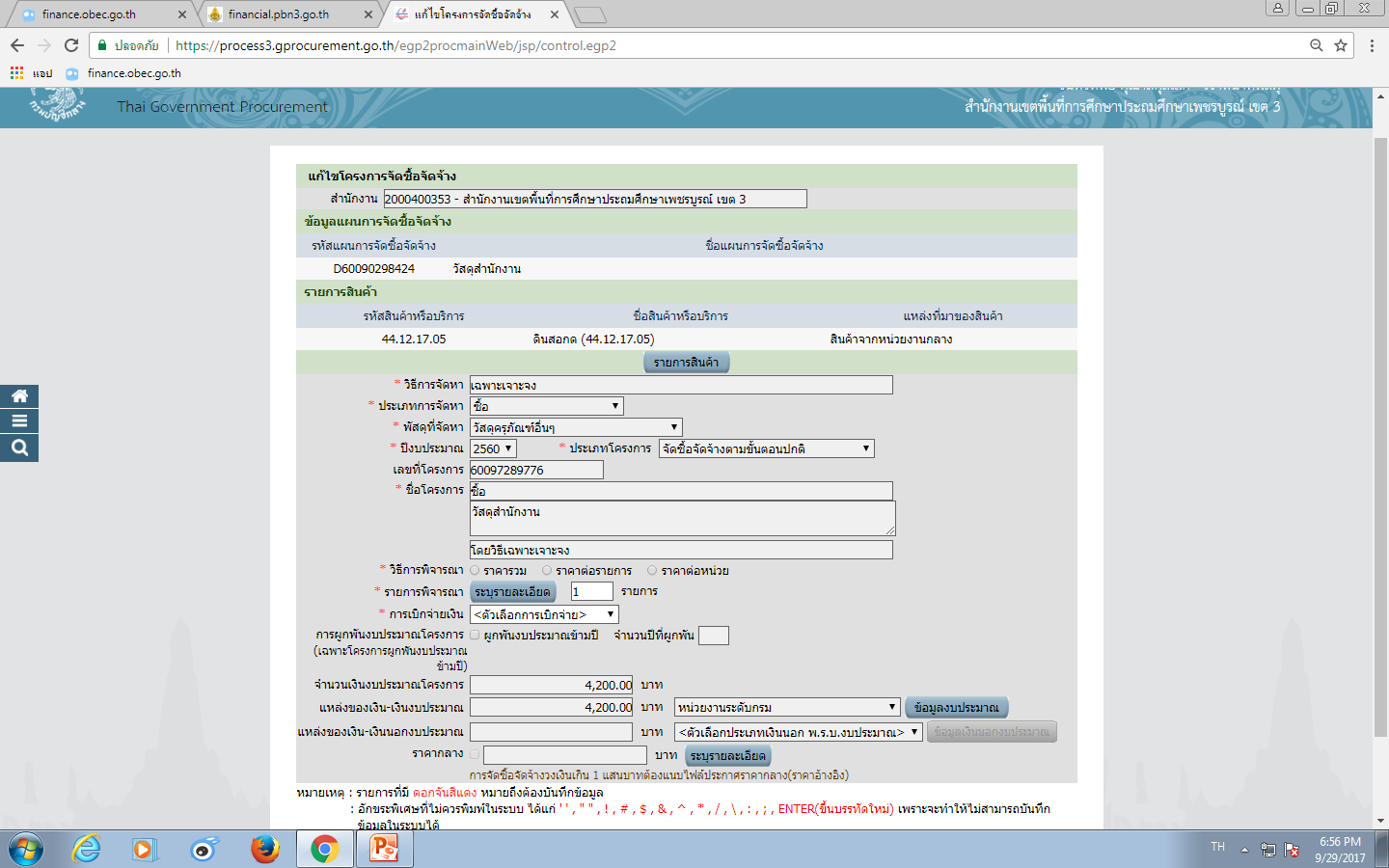 วิธีเฉพาะเจาะจง
คลิก  เลือกวิธีการพิจารณา “ เลือกราคารวม “
รายการพิจารณา  คลิกปุ่ม “ระบุรายละเอียด”
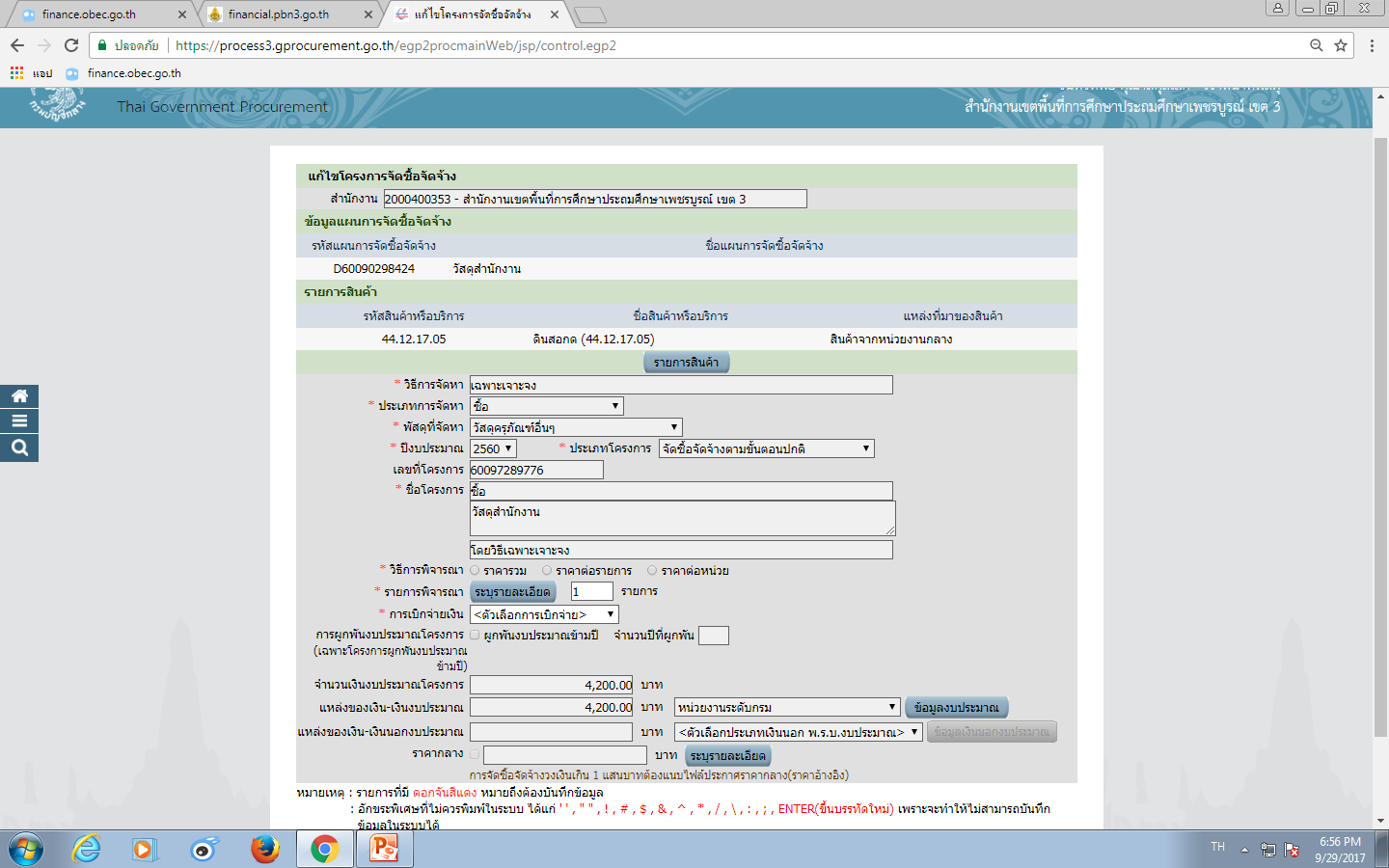 วิธีเฉพาะเจาะจง
การบันทึกรายการพิจารณา
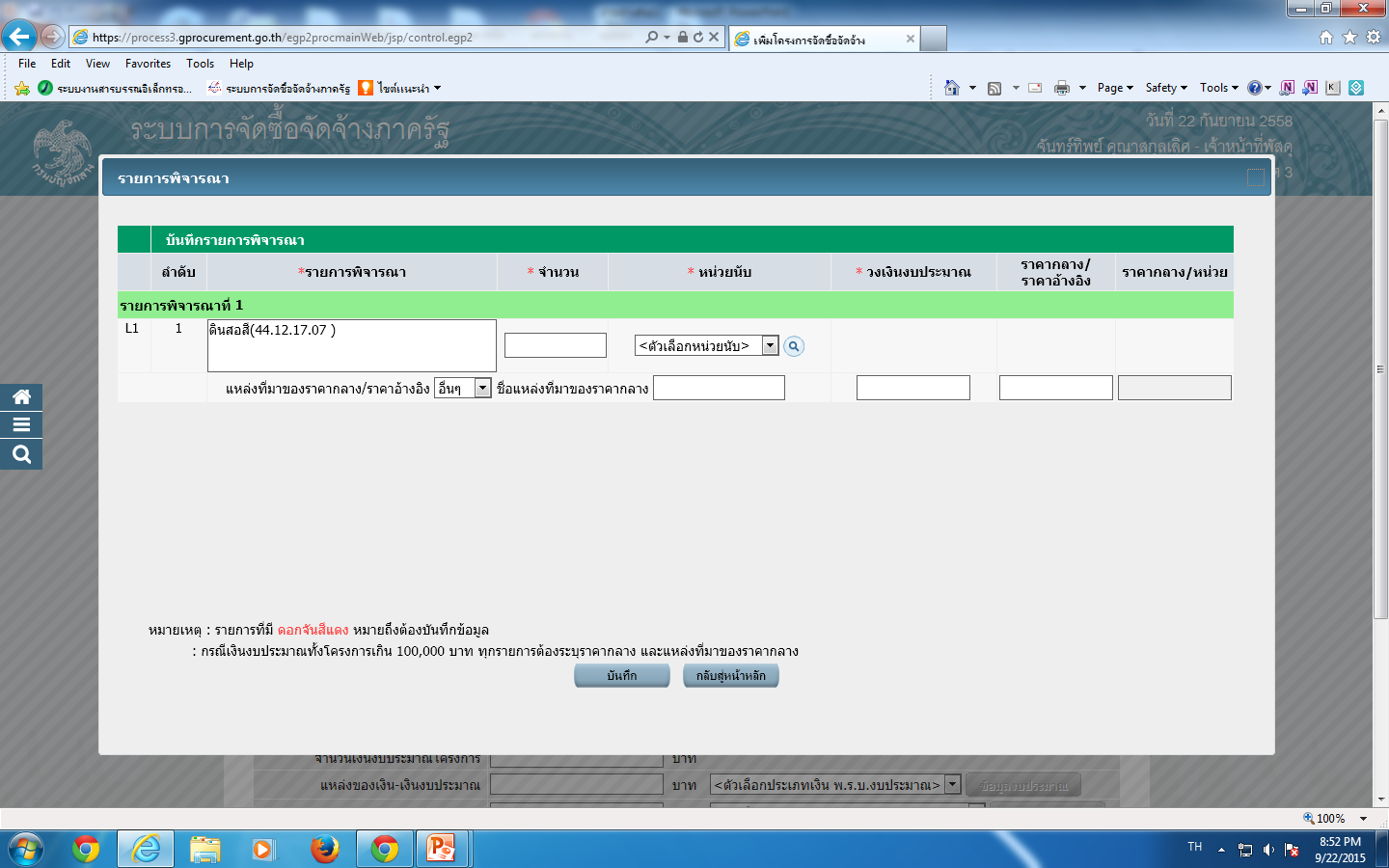 4
บันทึกรายการพิจารณา
1 เปลี่ยนชื่อรายการพิจารณา
2 บันทึก “จำนวน”
3 กดเลือก “หน่วยนับ”
4 บันทึก “วงเงินงบประมาณ”
5 กดปุ่ม “บันทึก”
1
2
3
5
วิธีเฉพาะเจาะจง
6 กดเลือก “หน่วยนับ”
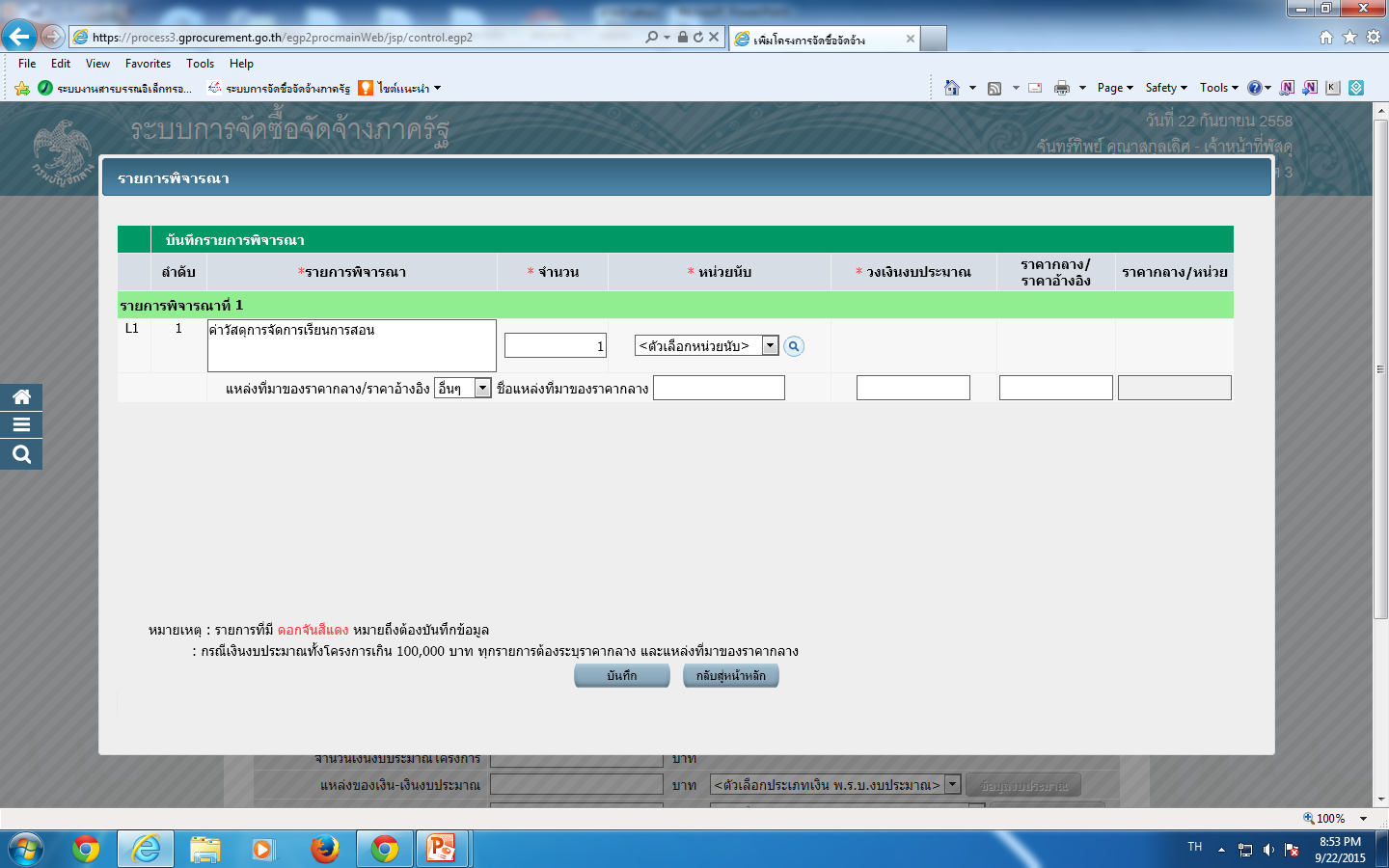 หน่วยนับที่ต้องการค้นหา
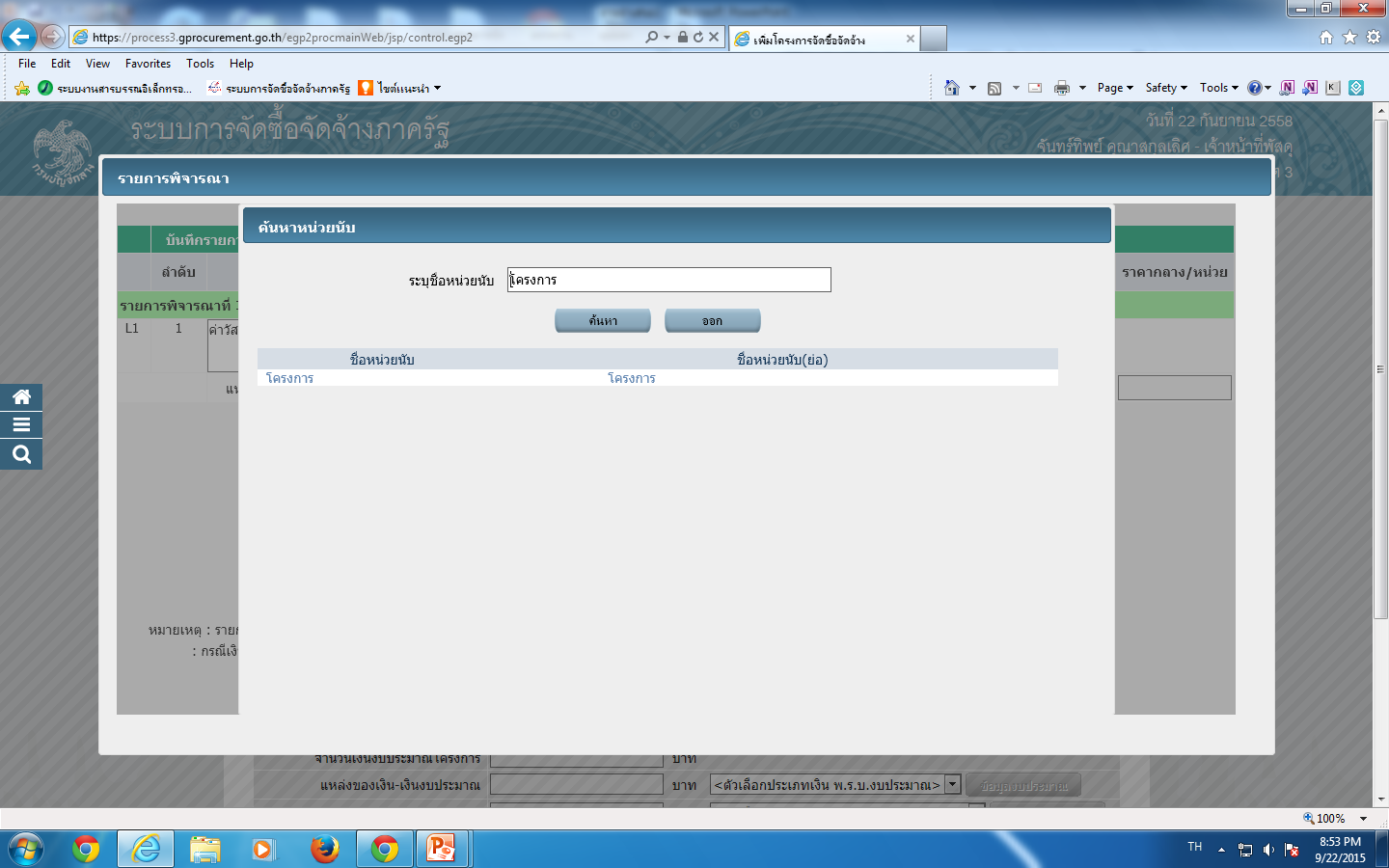 คลิกค้นหา
วิธีเฉพาะเจาะจง
กรอกรายละเอียดการบันทึกรายการพิจารณาเรียบร้อย 
7 กดปุ่ม “บันทึก”
8 กดปุ่ม “ตกลง”
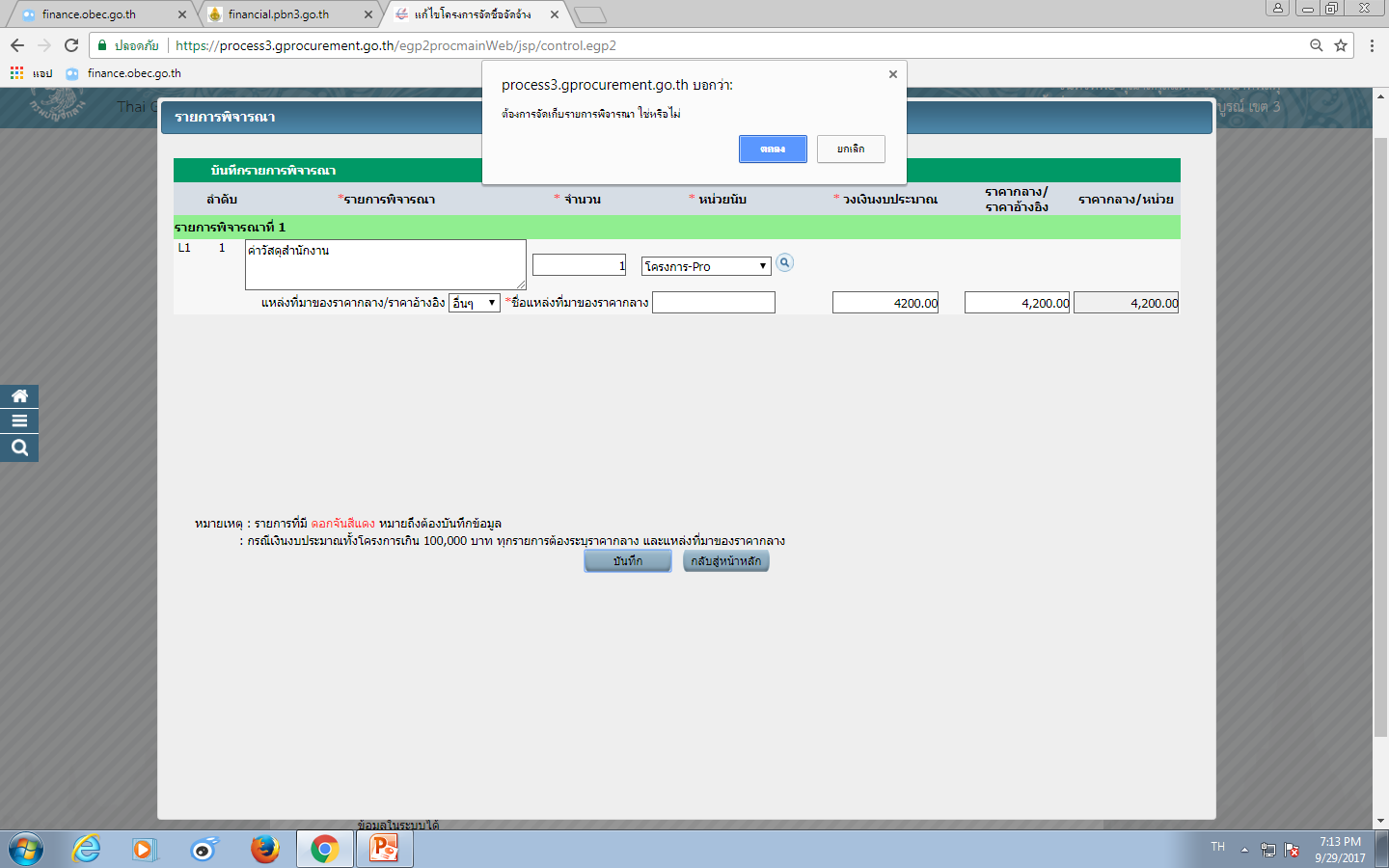 วิธีเฉพาะเจาะจง
ใบแสดงรายละเอียดรายการสินค้าหรือบริการ
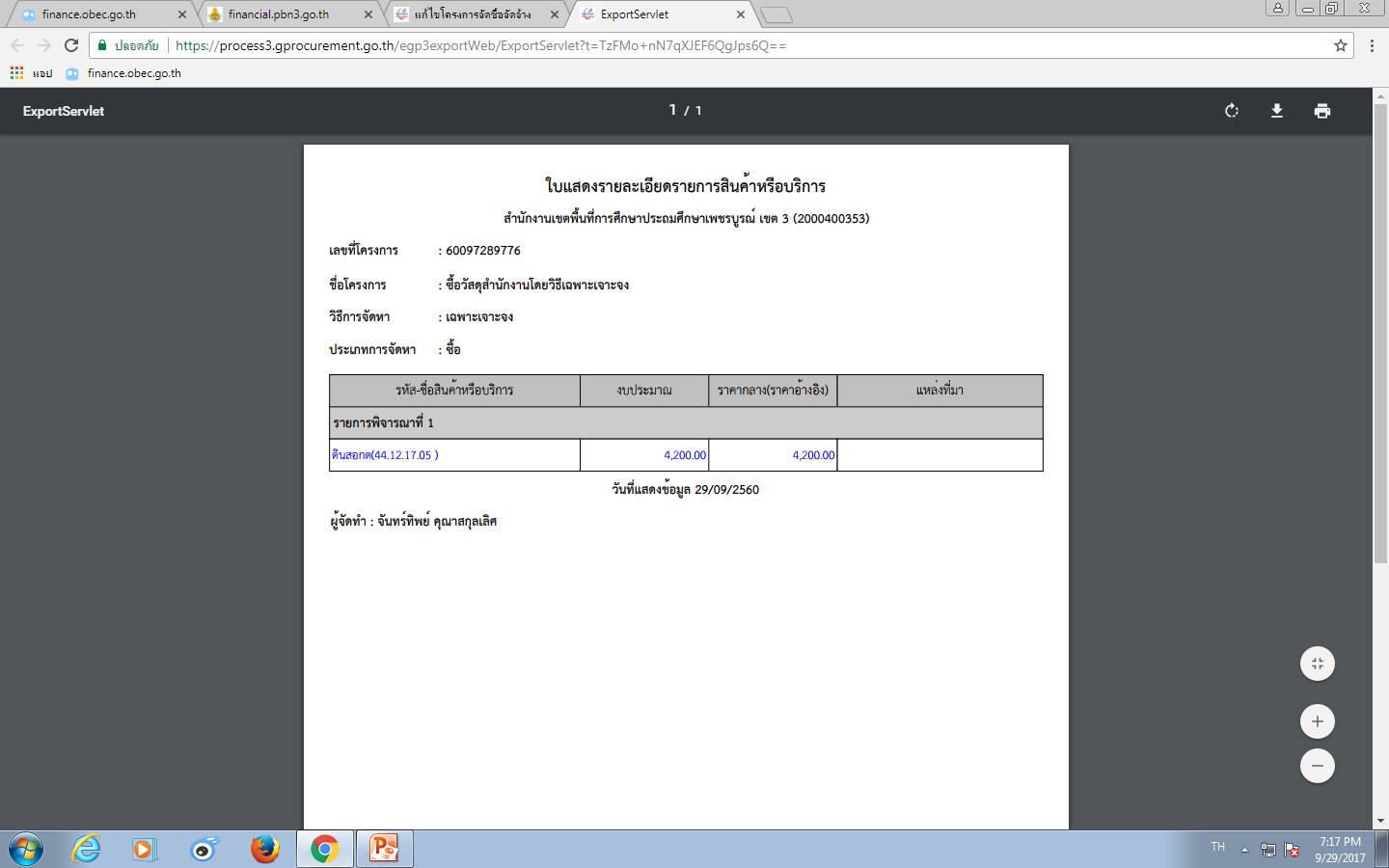 วิธีเฉพาะเจาะจง
คลิก  เลือกการเบิกจ่ายเงิน
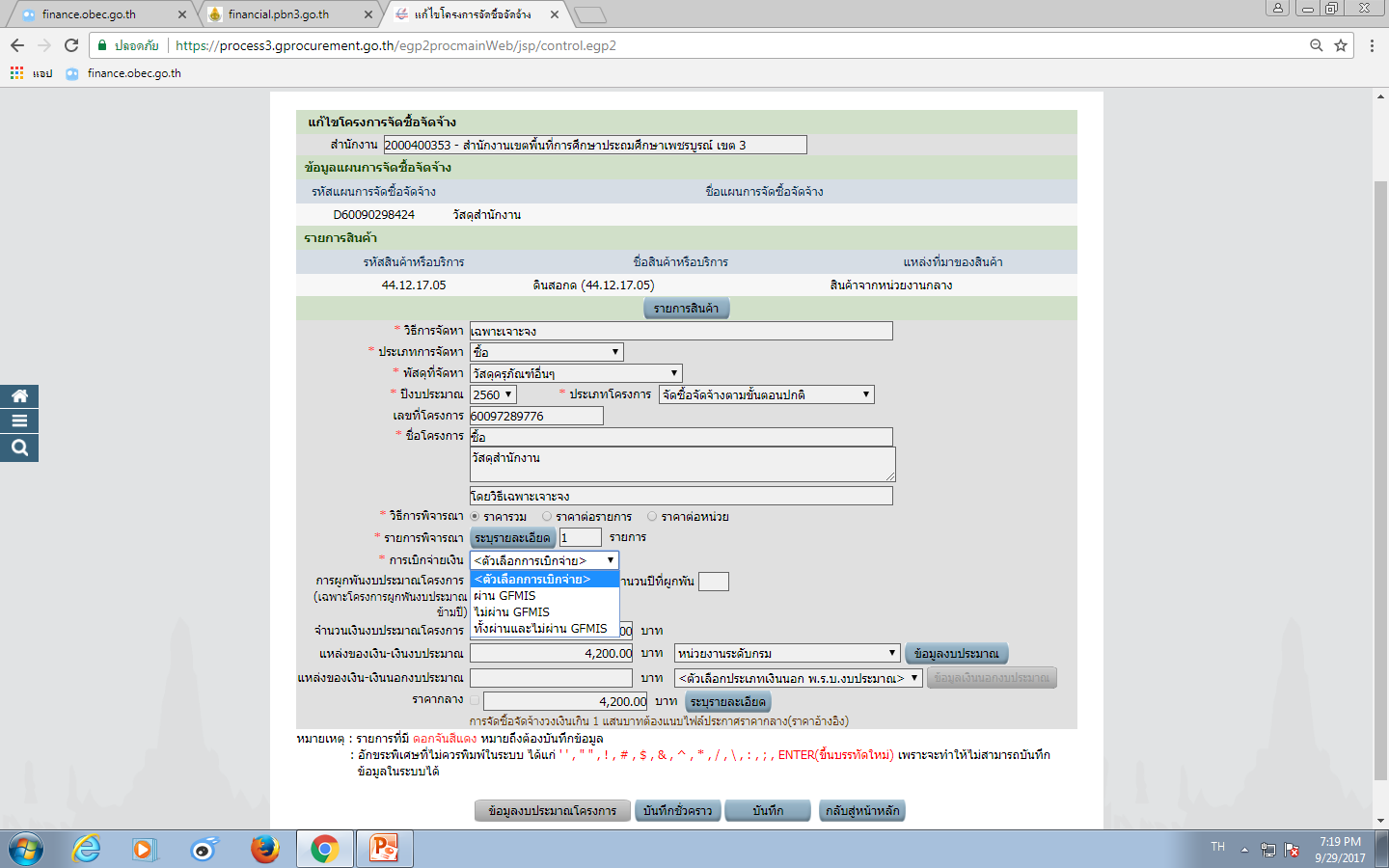 วิธีเฉพาะเจาะจง
9  คลิกที่ปุ่ม “ข้อมูลงบประมาณ”
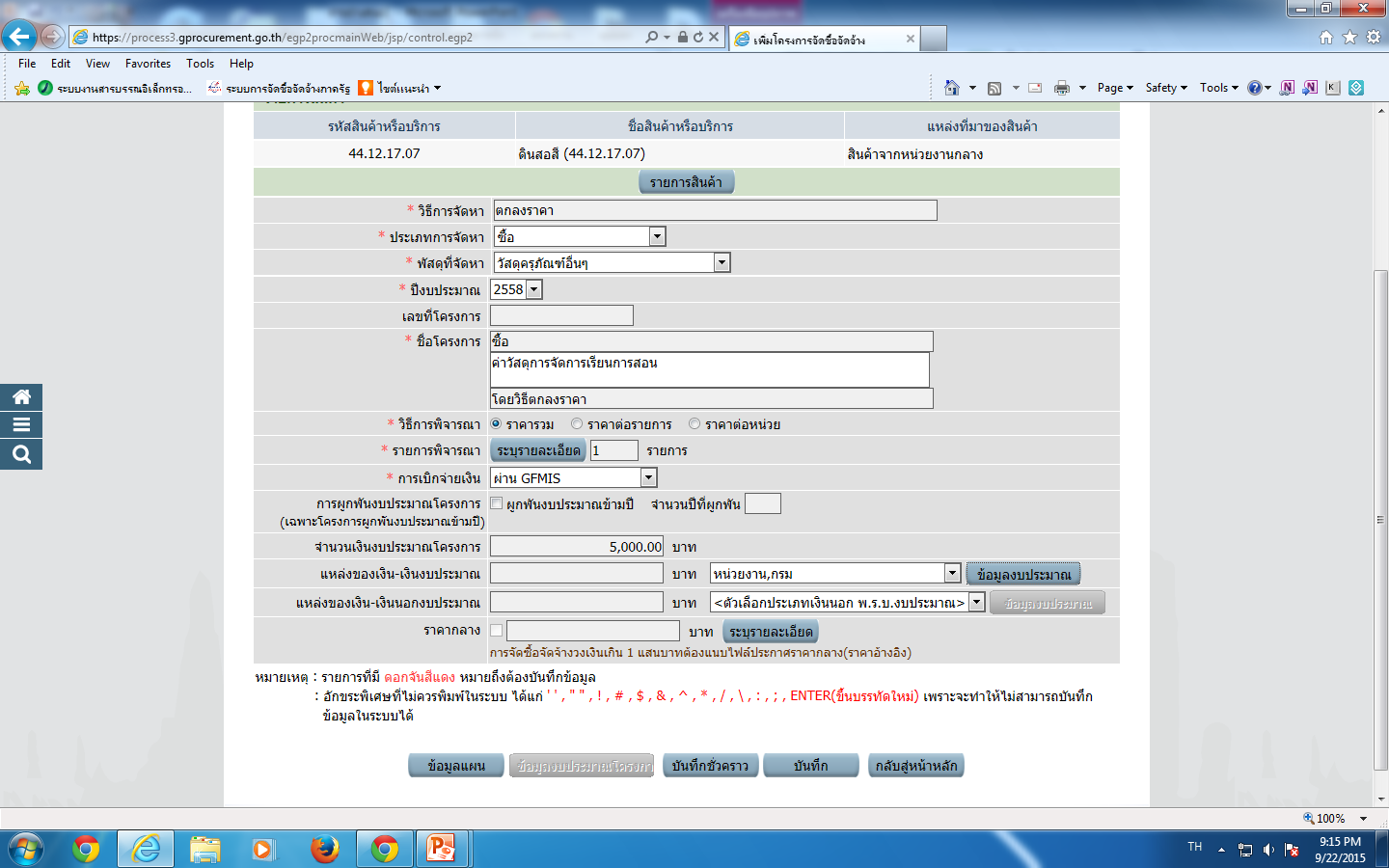 วิธีเฉพาะเจาะจง
บันทึกข้อมูลงบประมาณ
10 บันทึก “รหัสงบประมาณที่ใช้ในปีงบประมาณนี้ จำนวน
11 กดปุ่ม “ตกลง”
12 กดปุ่ม
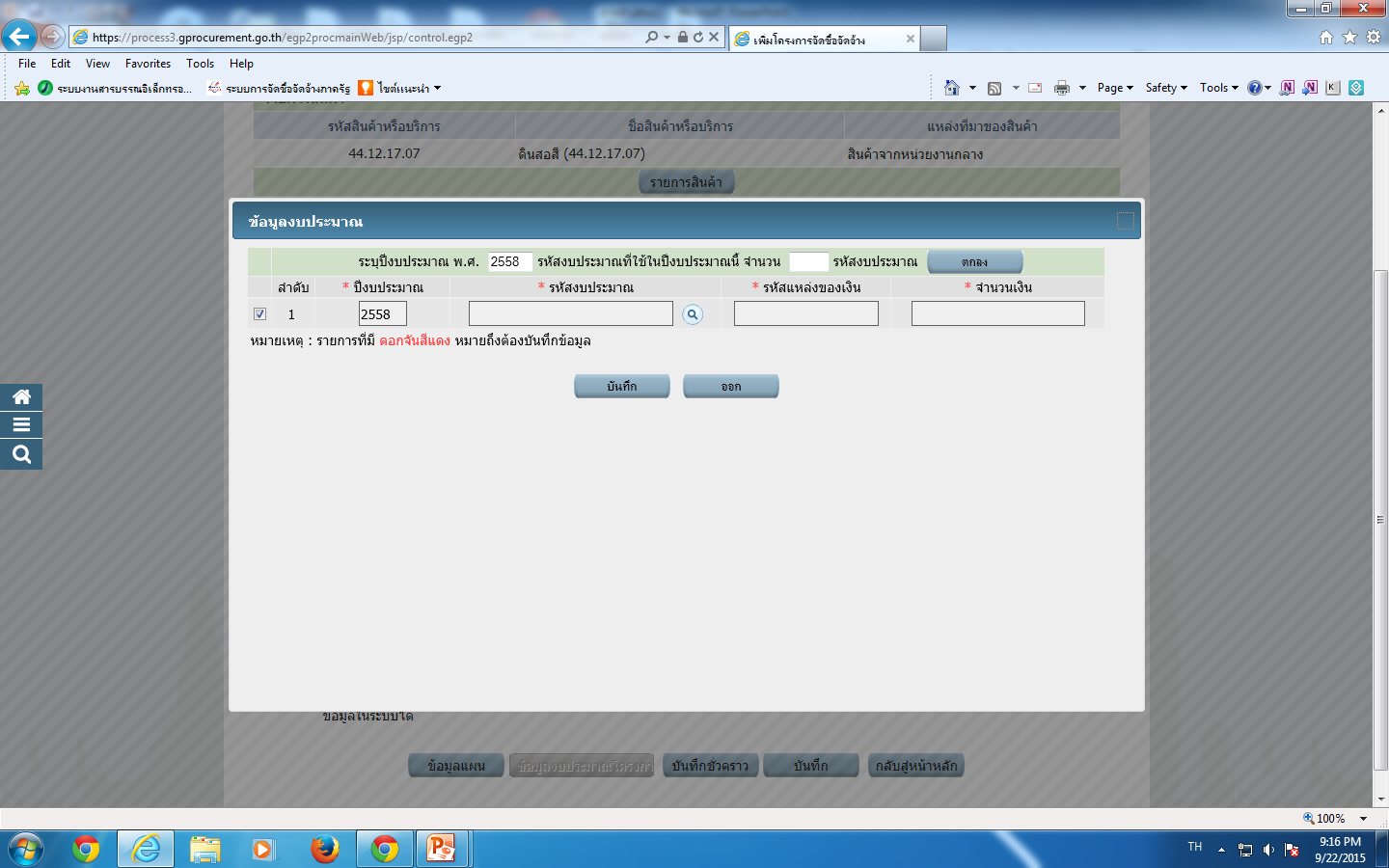 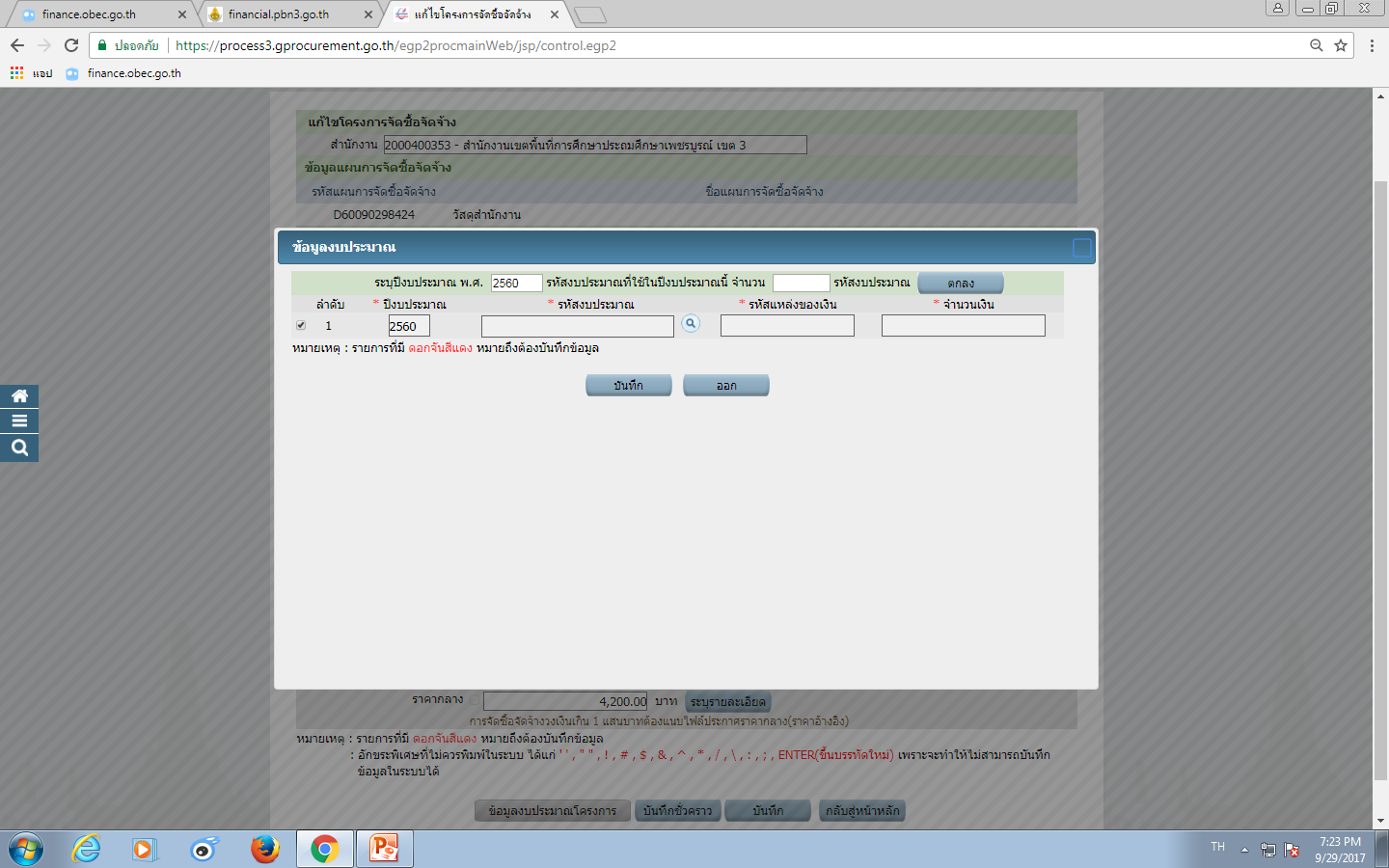 10
11
12
วิธีเฉพาะเจาะจง
ค้นหารหัสงบประมาณ และรหัสแหล่งของเงิน
13  บันทึก “รหัสงบประมาณ”  
14  บันทึก “รหัสแหล่งของเงิน”
15  กดปุ่ม “ค้นหา”  
16  ระบบแสดงรายการตามเงื่อนไขการค้นหา ให้ผู้ใช้เลือกรายการที่ต้องการ
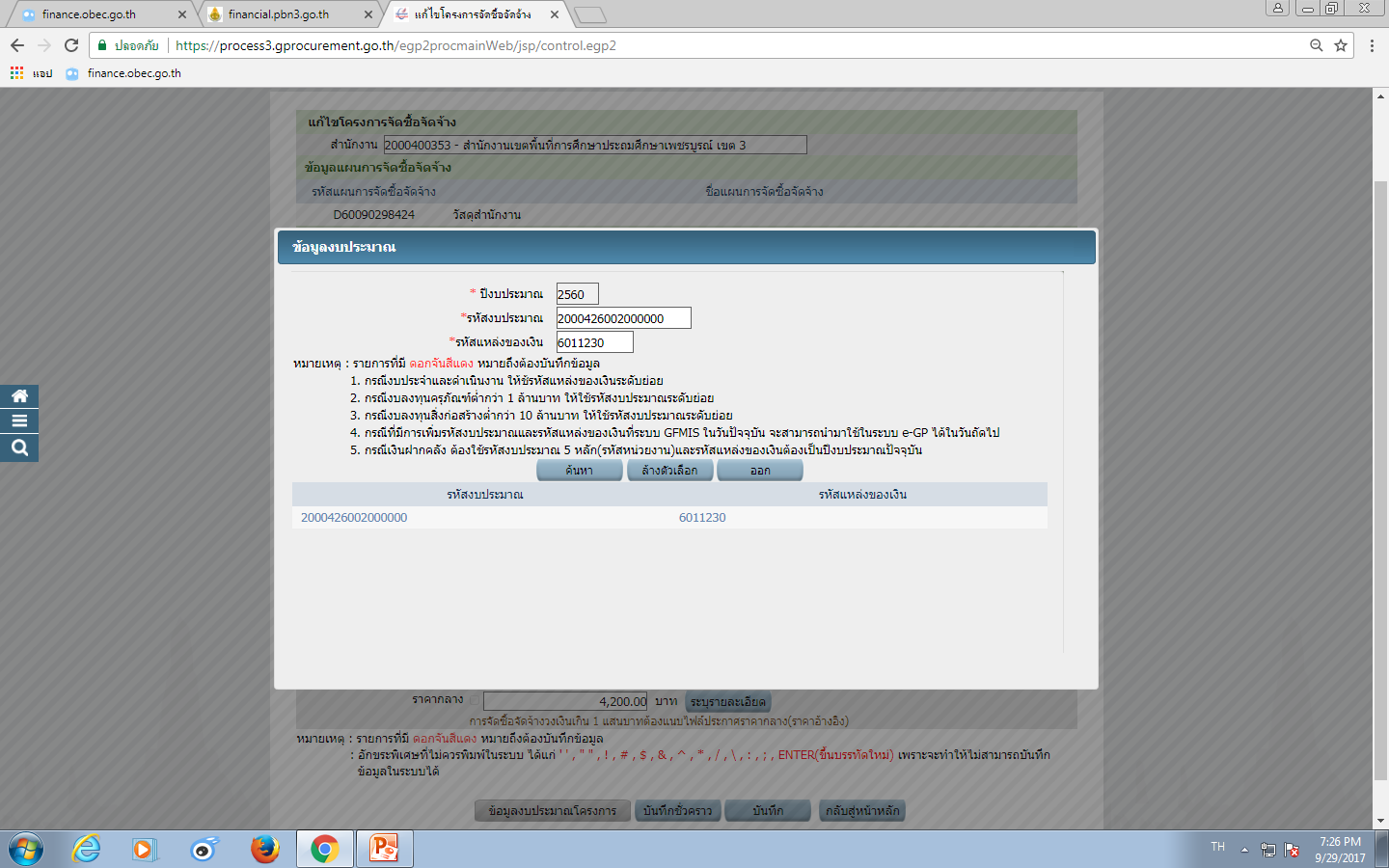 13
14
15
16
วิธีเฉพาะเจาะจง
17  จากนั้นคลิกที่  ปุ่ม บันทึก
18   จะปรากฏกล่องข้อความ  “ ต้องการจัดเก็บข้อมูลงบประมาณ  ใช่ หรือไม่ ”
19   คลิกที่  ปุ่มตกลง
19
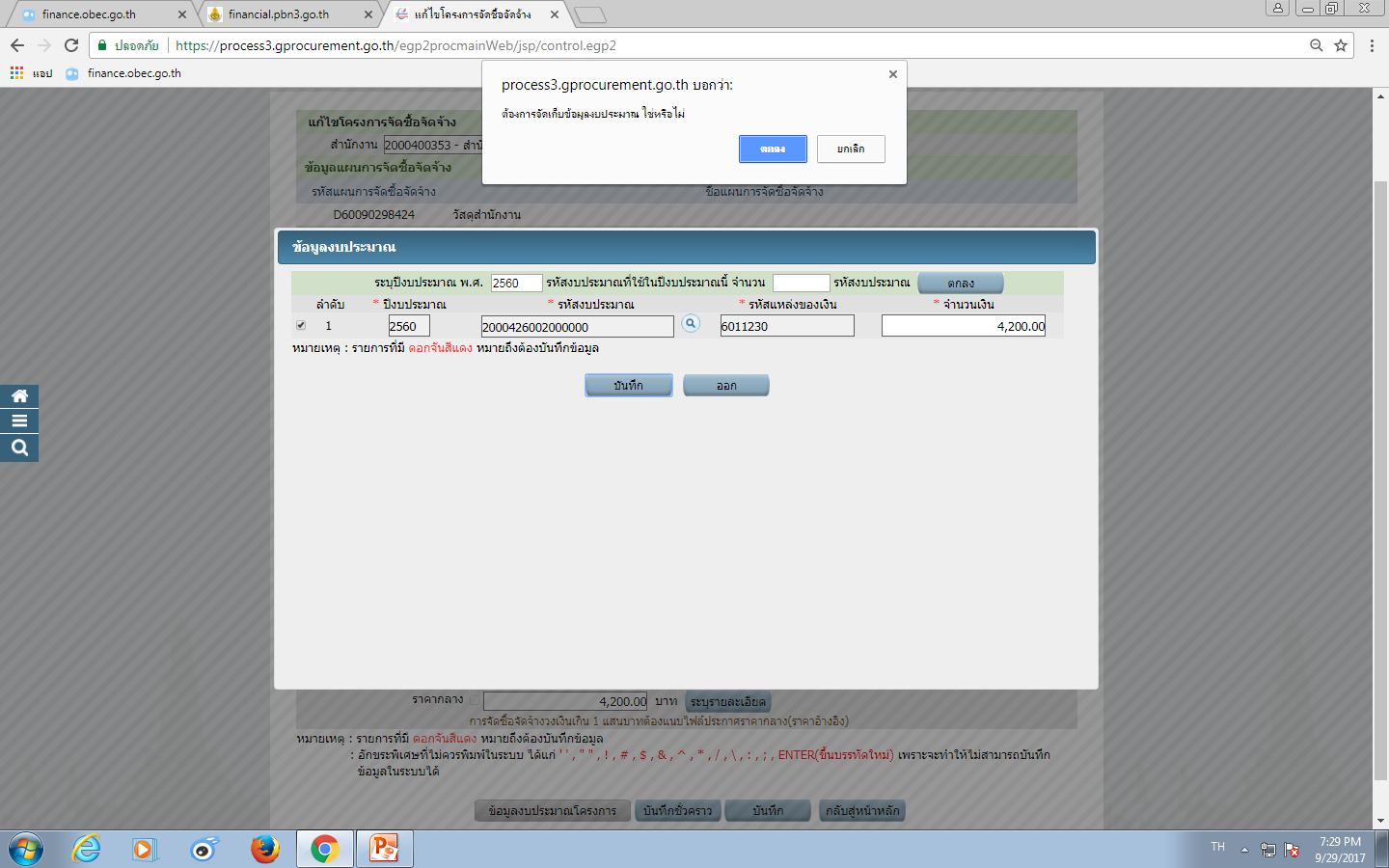 17
วิธีเฉพาะเจาะจง
จากนั้นเข้าสู่หน้าเพิ่มโครงการจัดซื้อจัดจ้าง
20. กดปุ่ม “บันทึก”
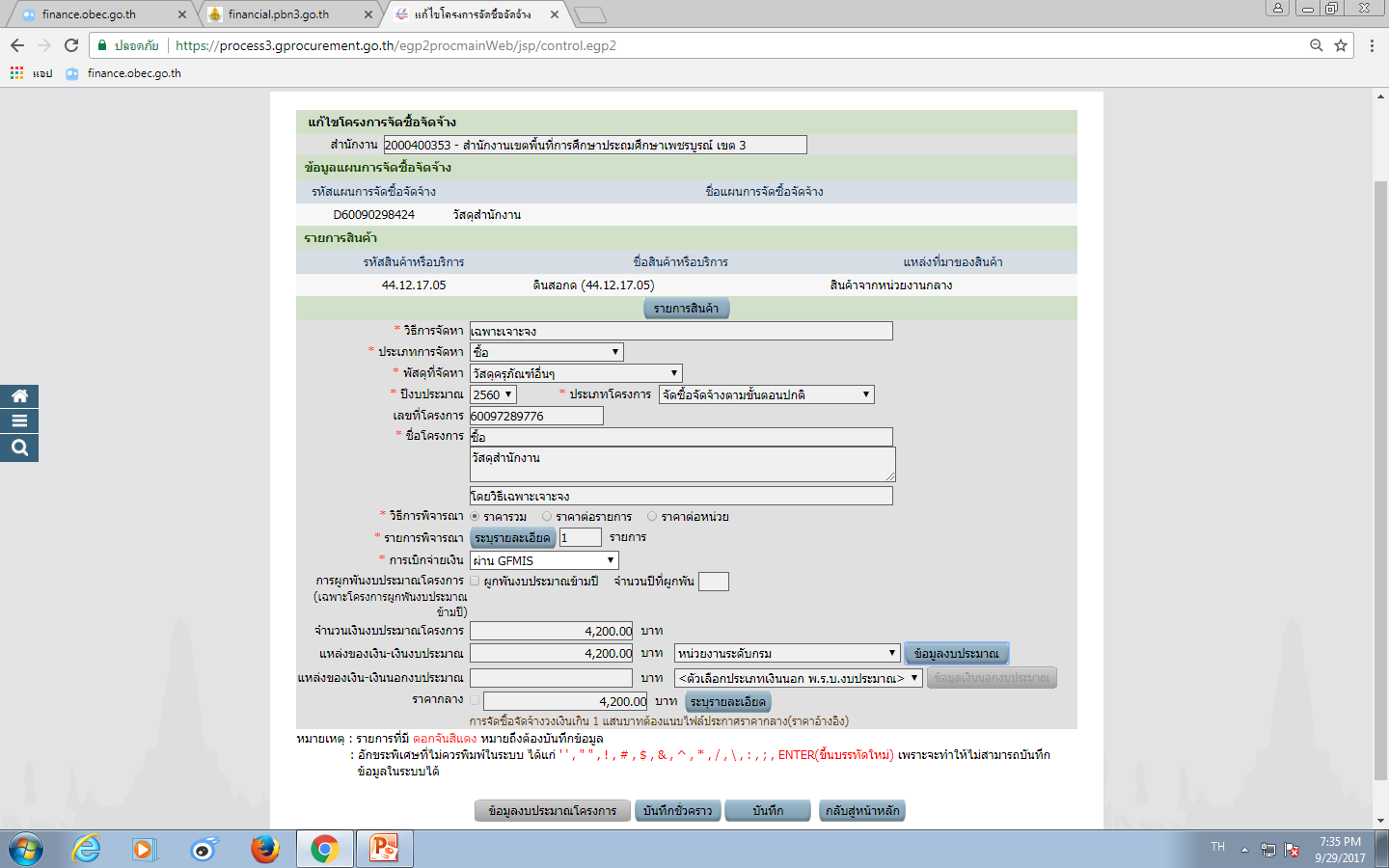 วิธีเฉพาะเจาะจง
จากนั้นจะปรากฏกล่องข้อความ “ ต้องการจัดเก็บข้อมูลโครงการ ใช่หรือไม่ “
21. กดปุ่ม “ตกลง”
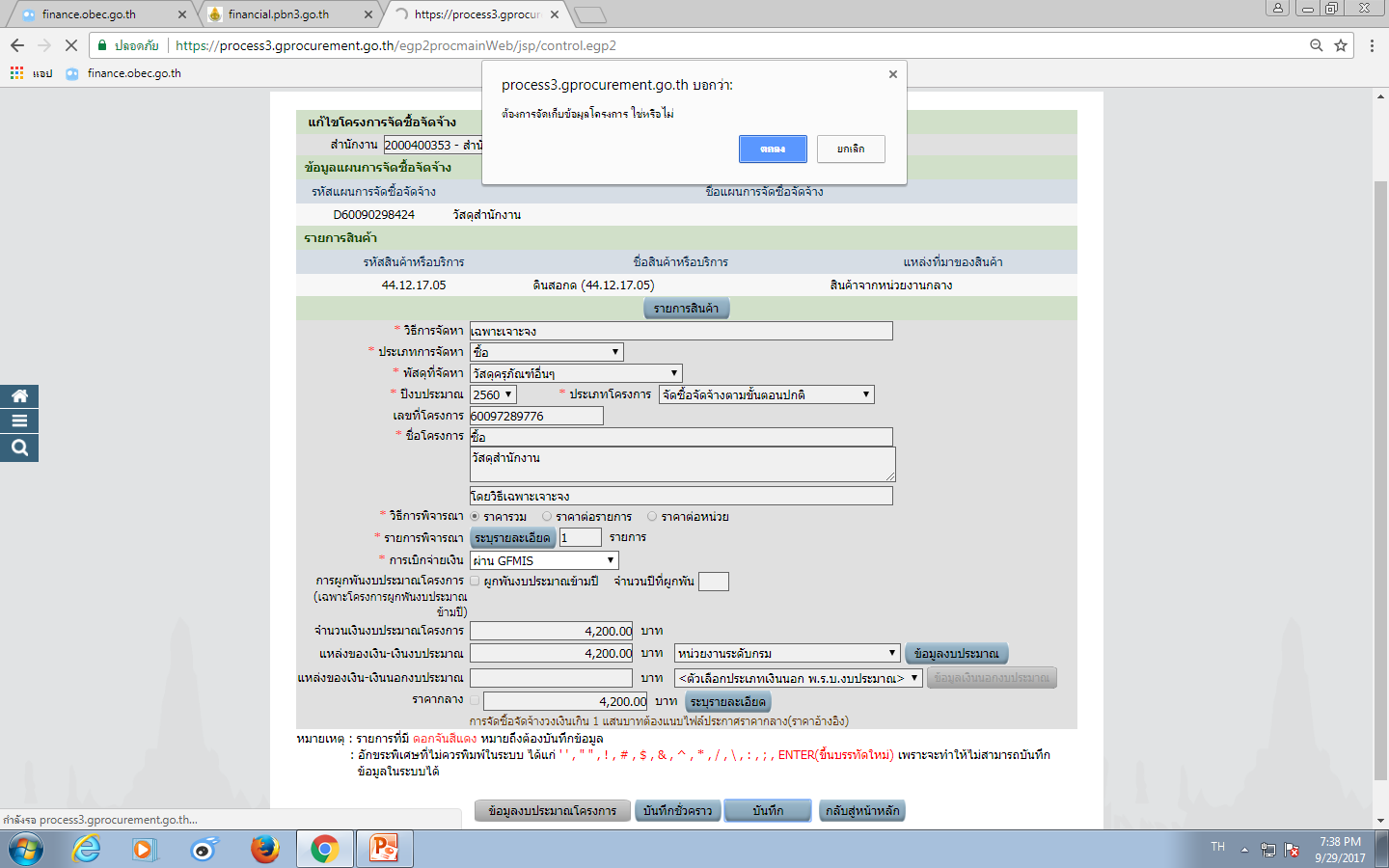 วิธีเฉพาะเจาะจง
เมื่อบันทึกเรียบร้อยแล้วจะเข้าสู่ขั้นตอนวิธีตกลงราคาซื้อ – จ้าง 8 ขั้นตอน
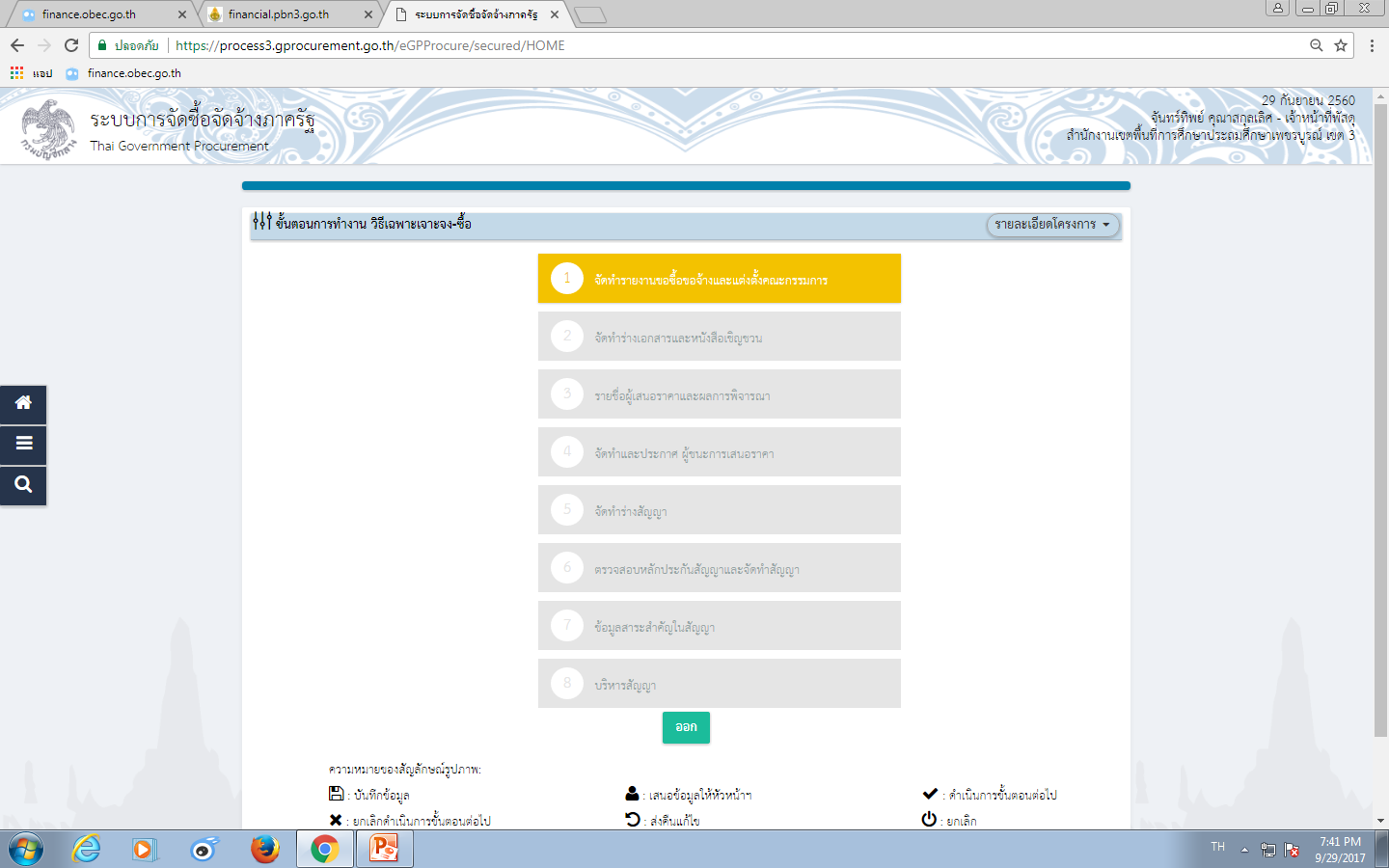